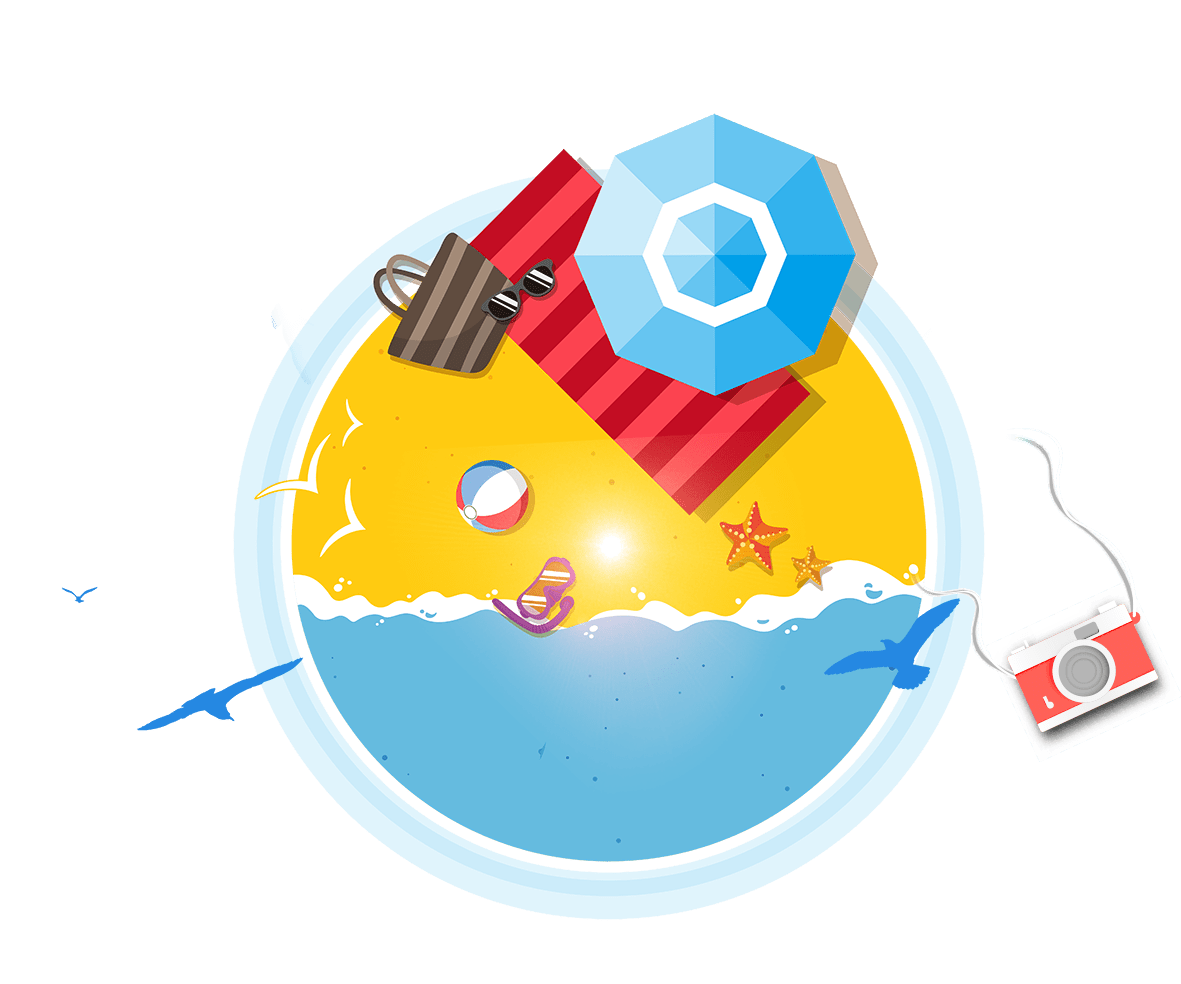 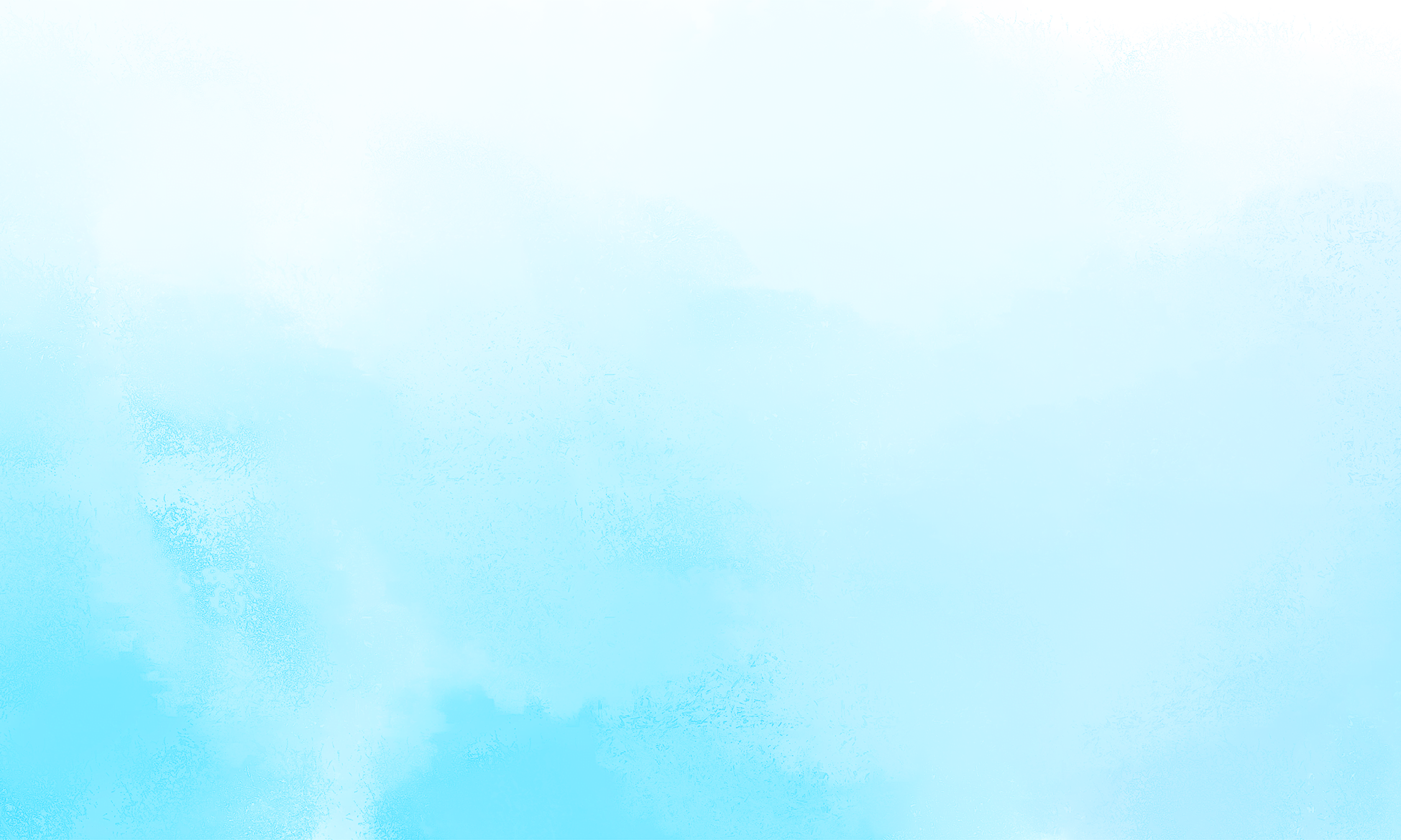 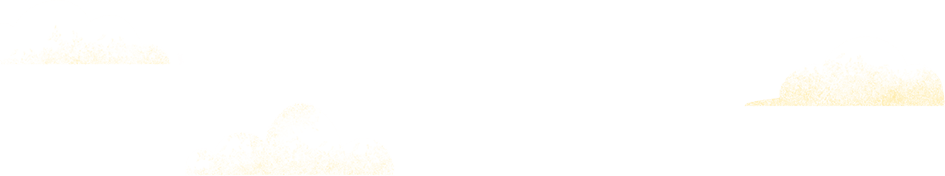 LOGO
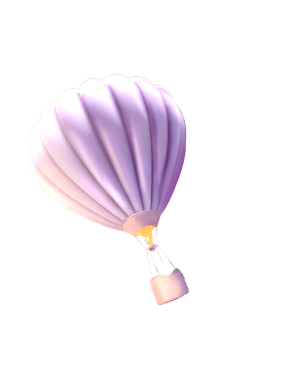 SUMMER  PPT TEMPLATES
Insert the Subtitle of Your Presentation
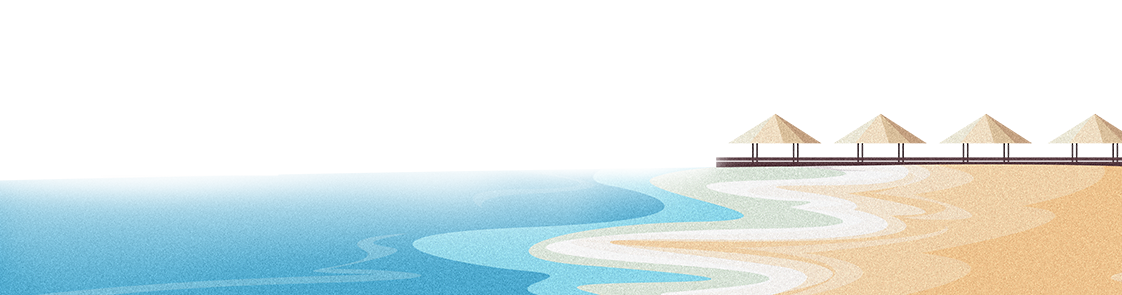 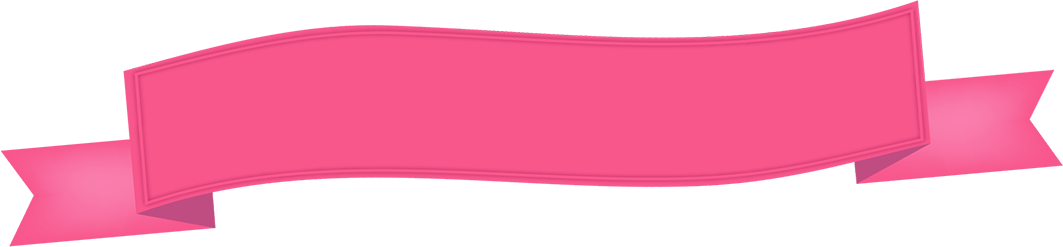 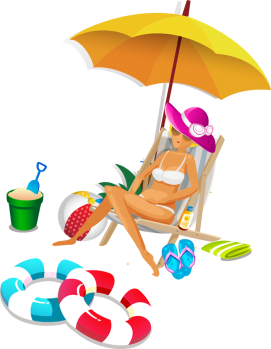 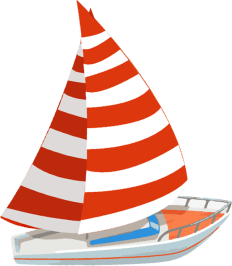 Report ：jpppt.com Time ：20XX.6
https://www.freeppt7.com
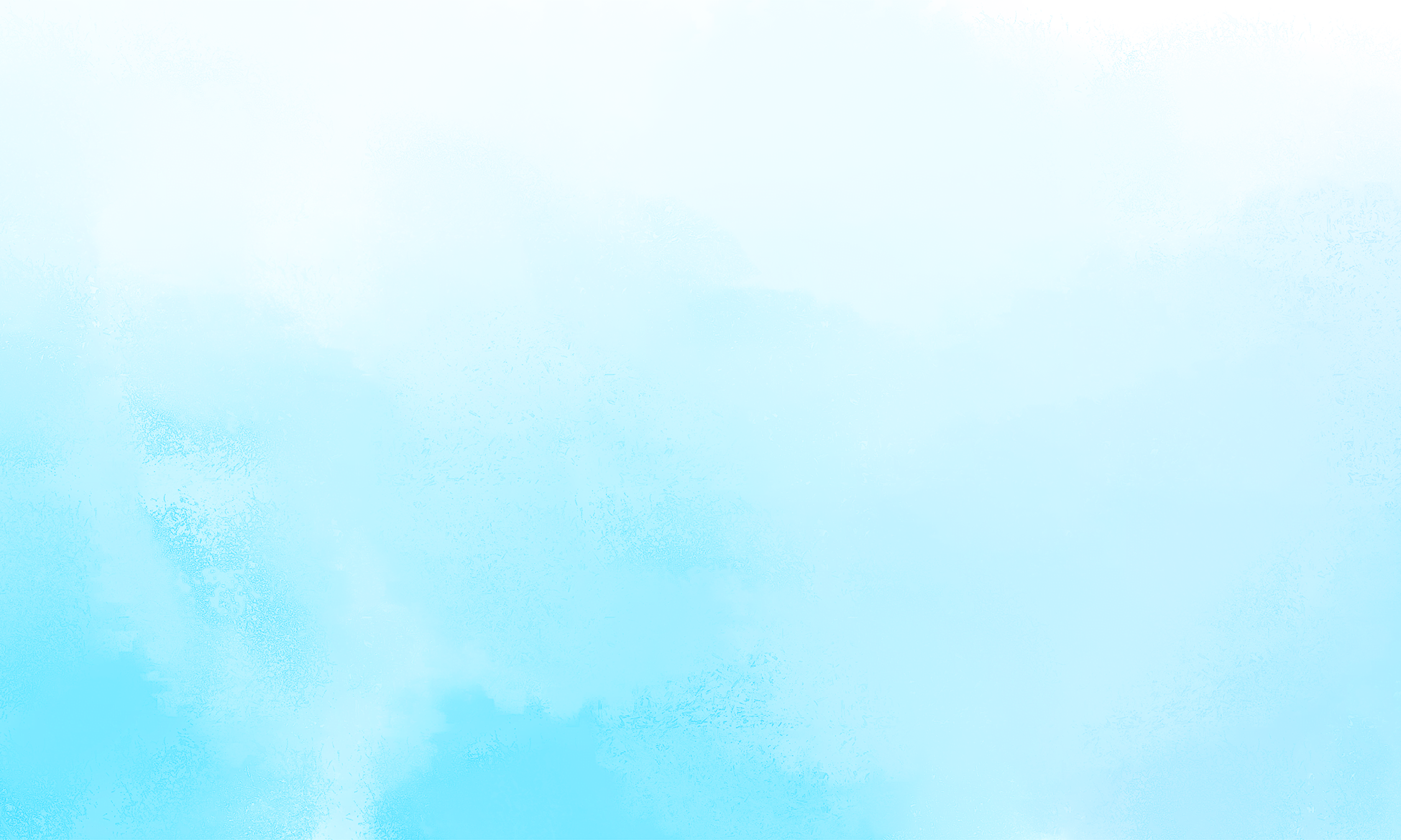 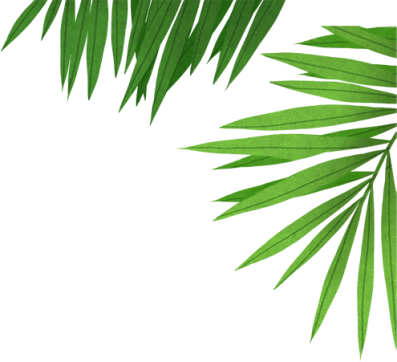 Contents
02. Add title text
01. Add title text
Click here to add content that matches the title.
Click here to add content that matches the title.
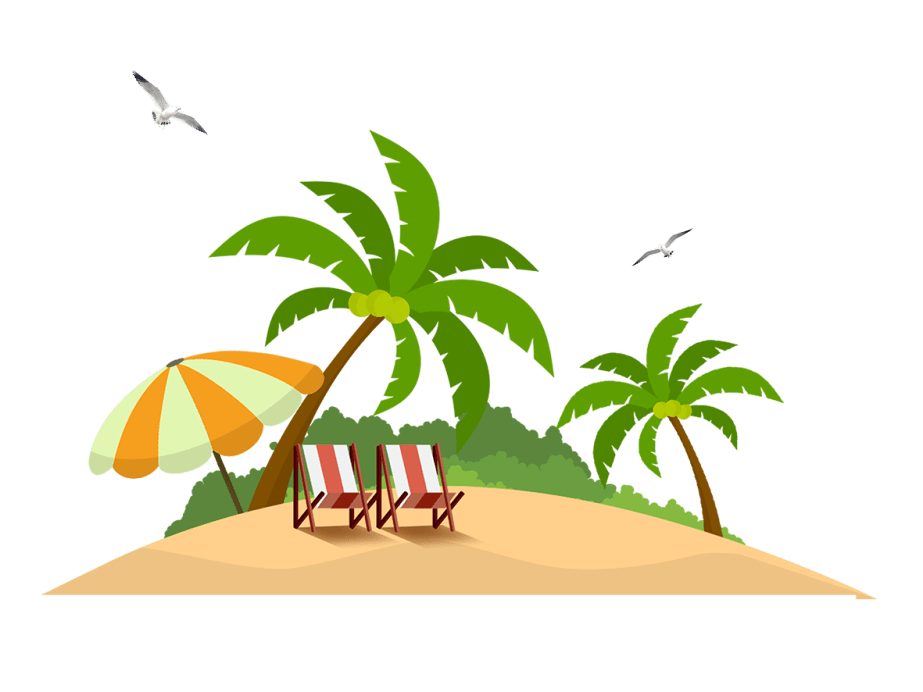 04. Add title text
03. Add title text
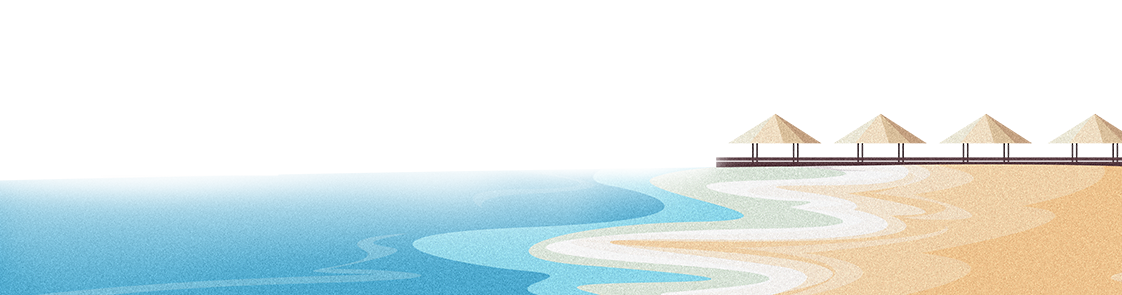 Click here to add content that matches the title.
Click here to add content that matches the title.
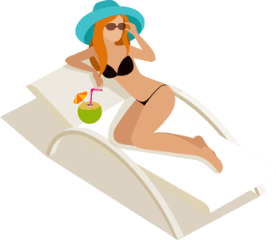 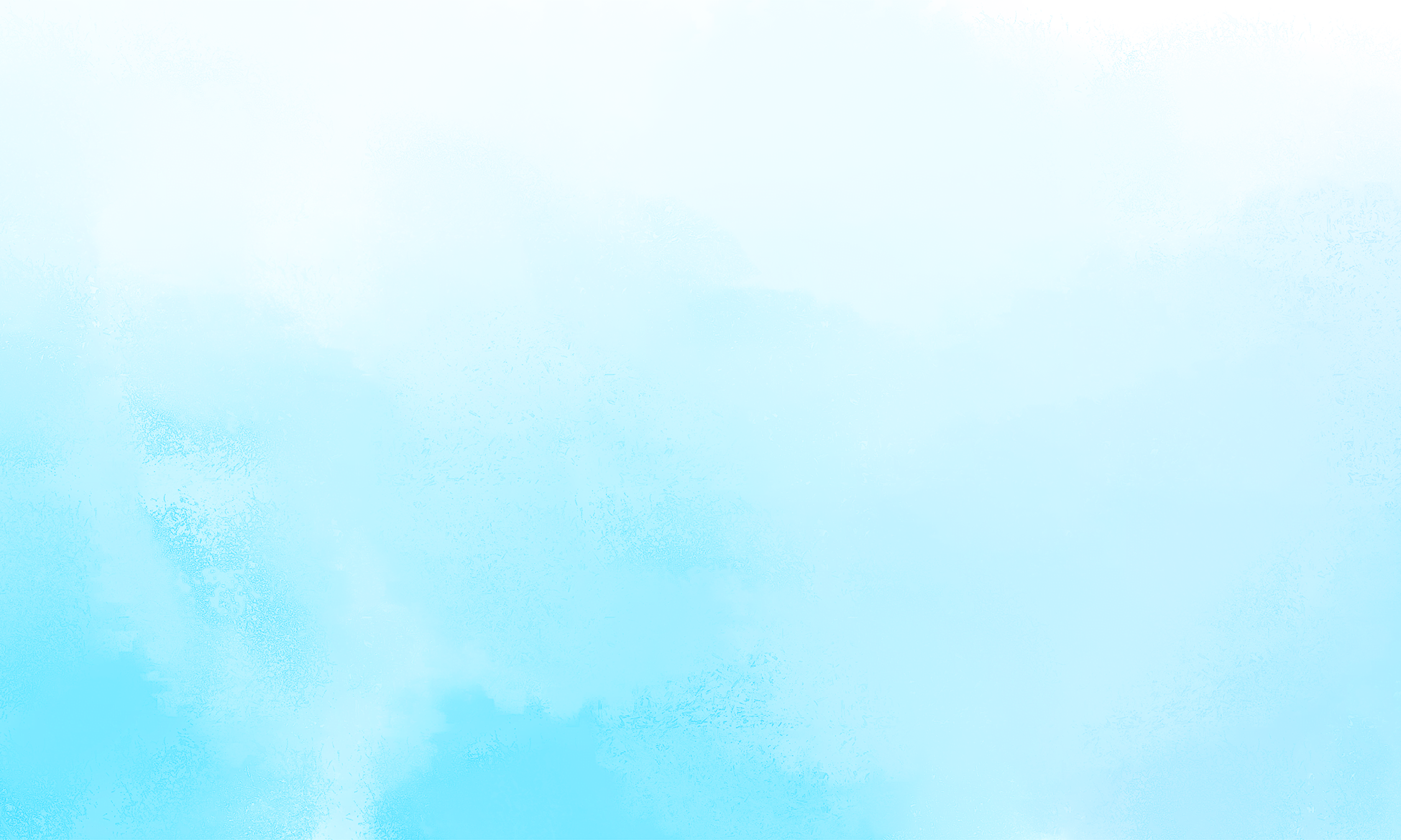 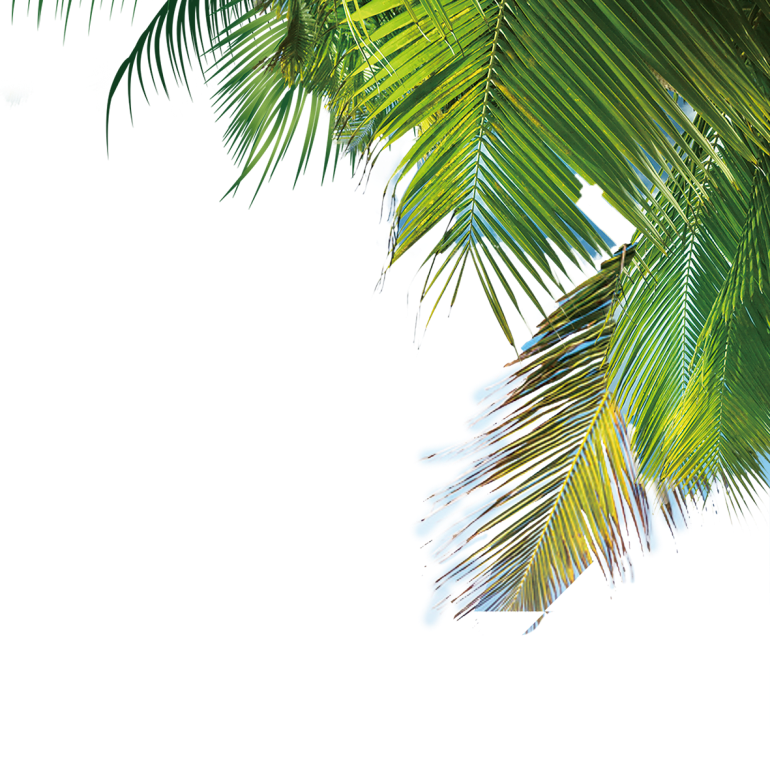 PART ONE
Add title text
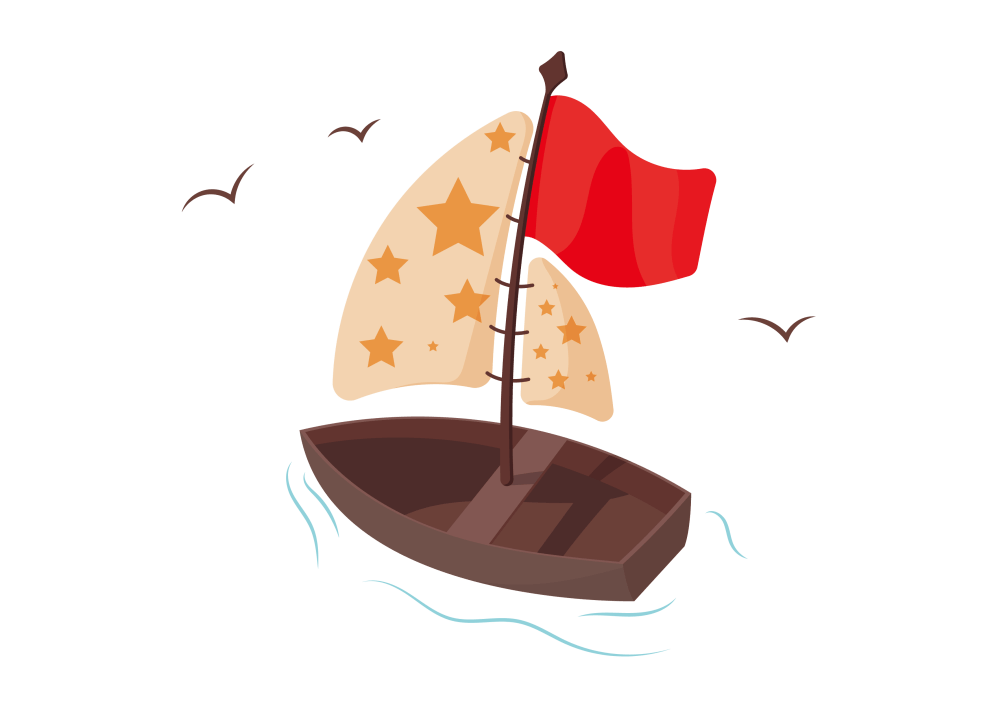 Click here to add content that matches the title.
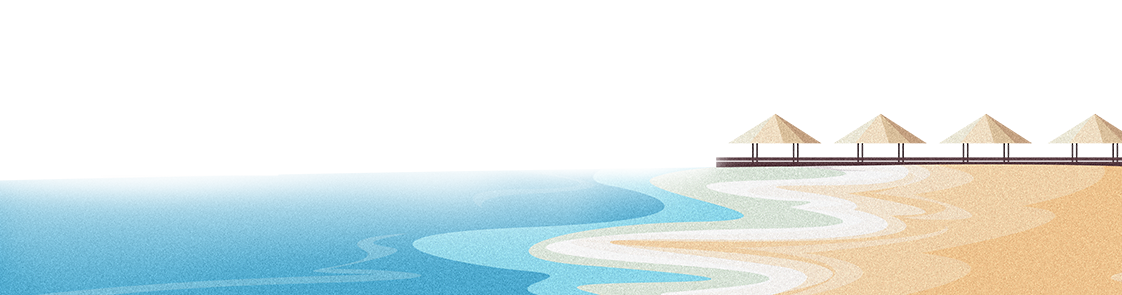 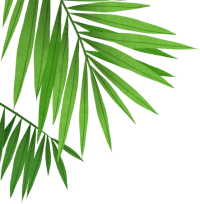 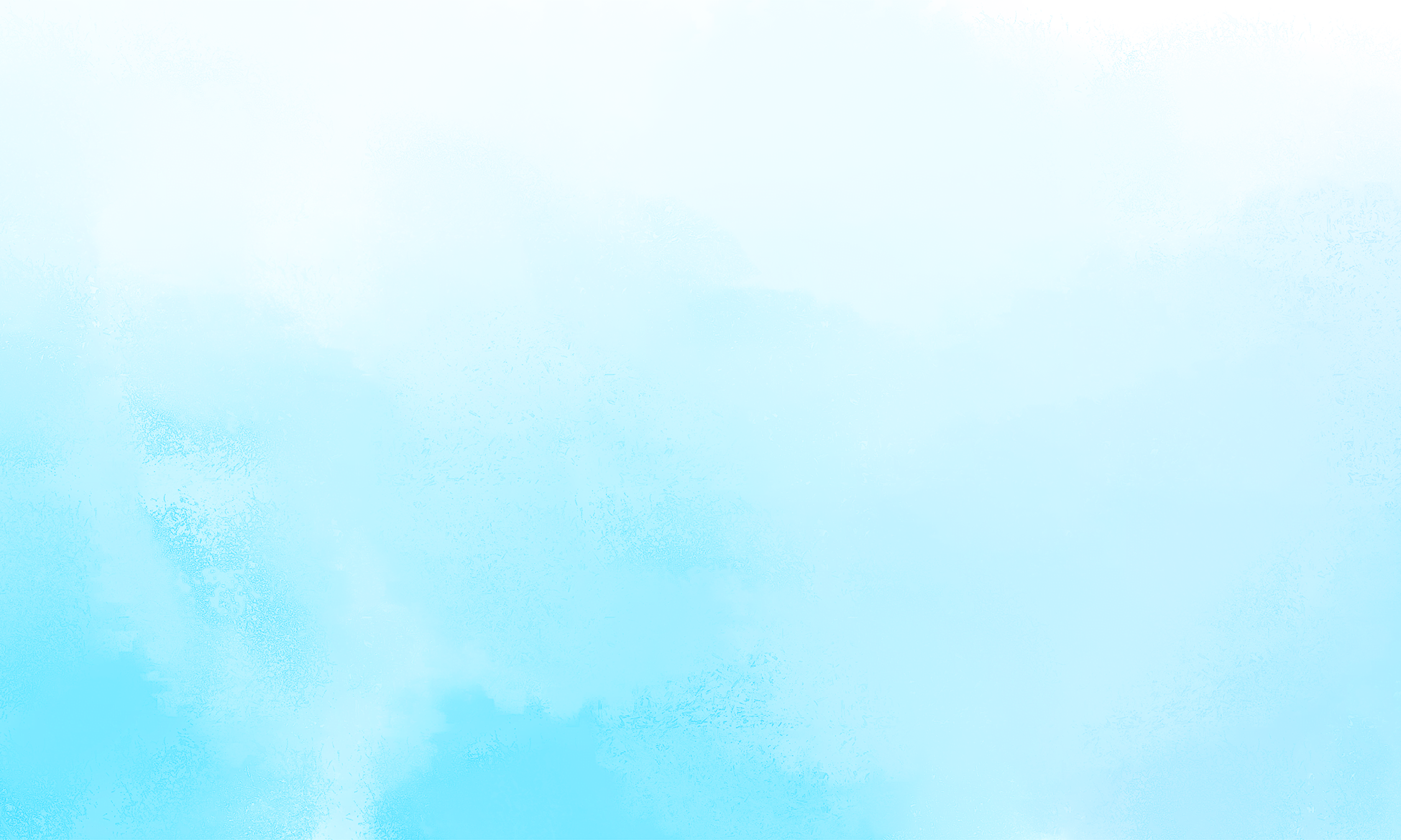 01 Add title text
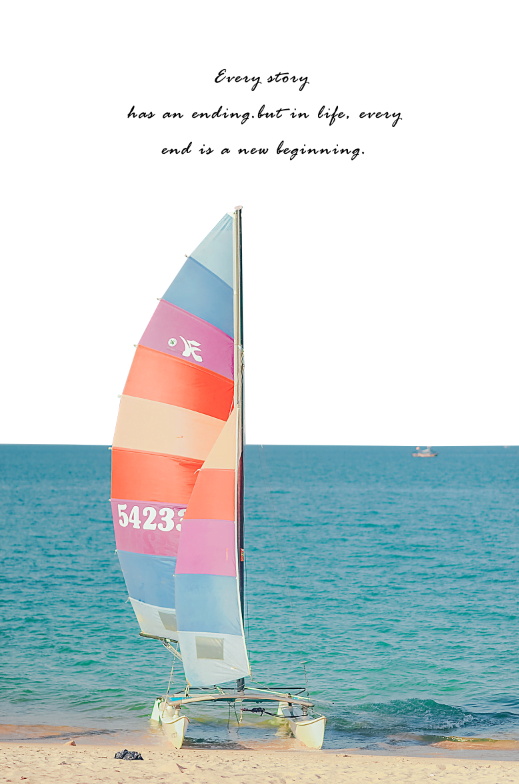 Add title text
Add title text
Add title text
Add title text
Click here to add content that matches the title.
Click here to add content that matches the title.
Click here to add content that matches the title.
Click here to add content that matches the title.
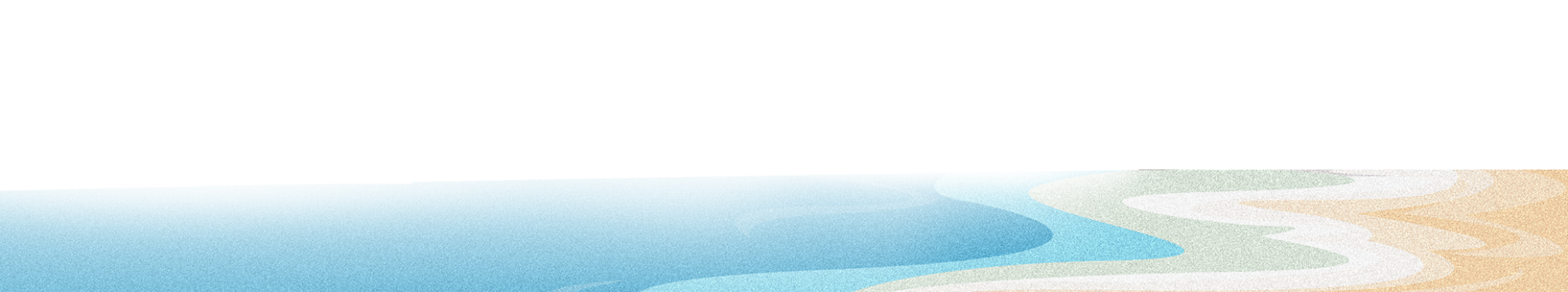 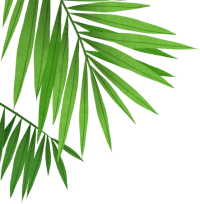 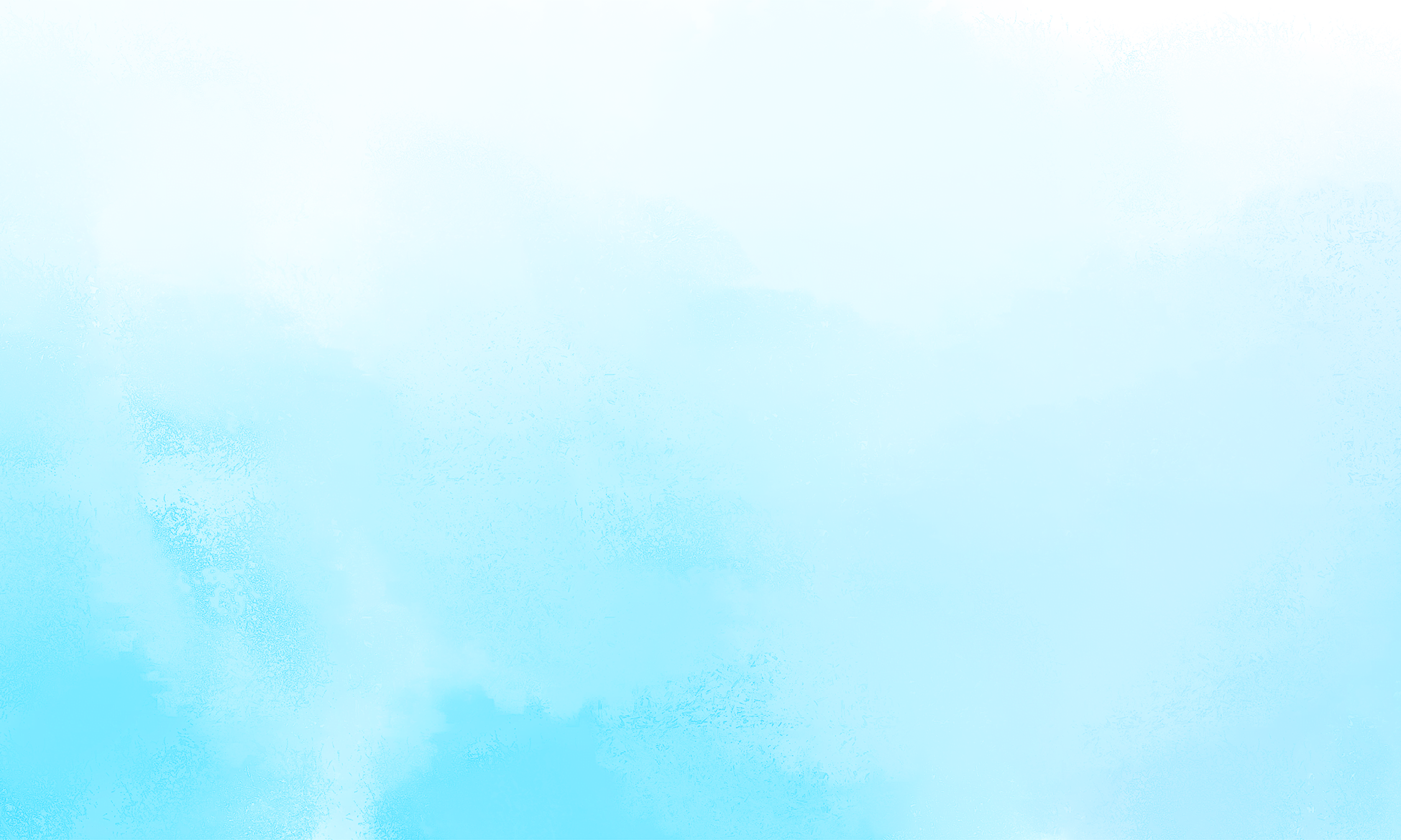 01 Add title text
01
04
02
03
Add title text
Add title text
Add title text
Add title text
Click here to add content that matches the title.
Click here to add content that matches the title.
Click here to add content that matches the title.
Click here to add content that matches the title.
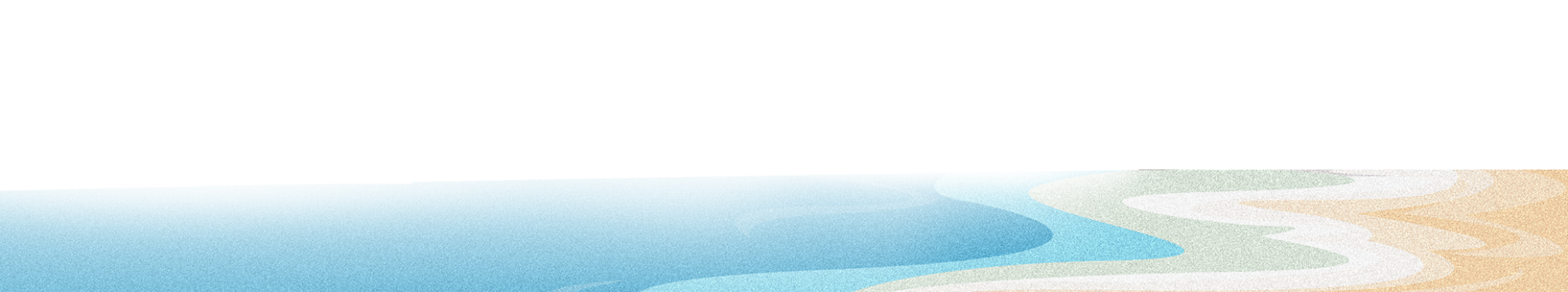 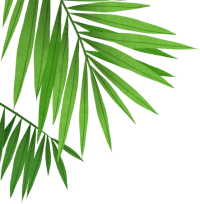 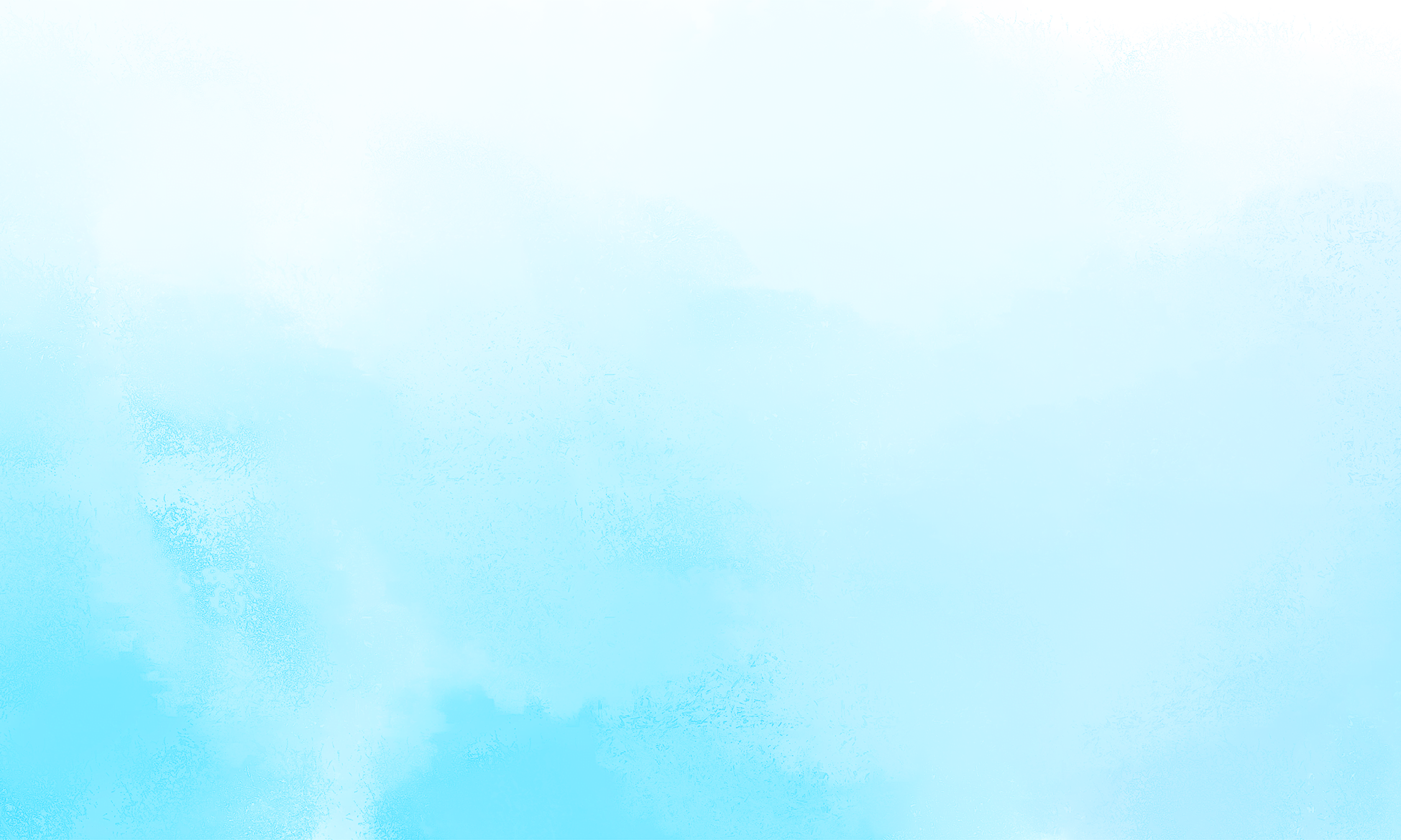 01 Add title text
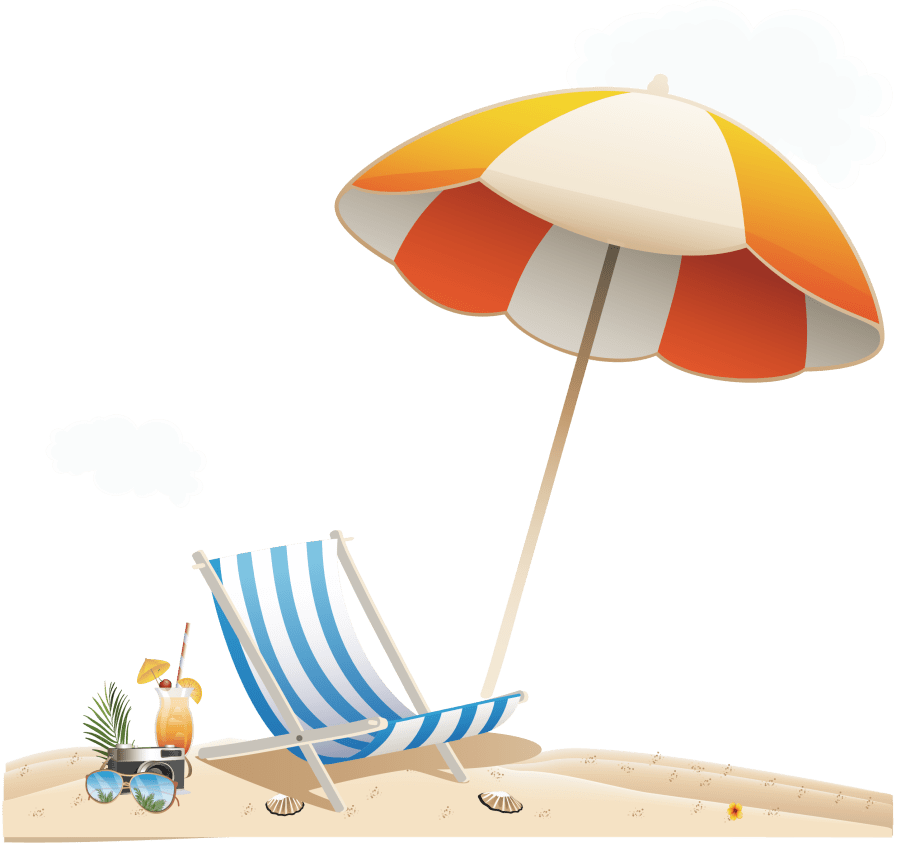 Add title text
Click here to add content that matches the title.
Add title text
Click here to add content that matches the title.
Add title text
Click here to add content that matches the title.
Add title text
Click here to add content that matches the title.
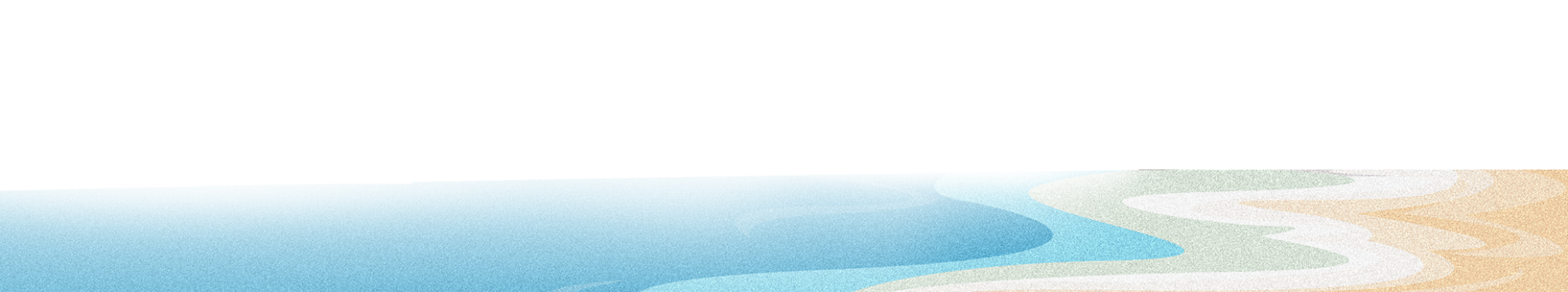 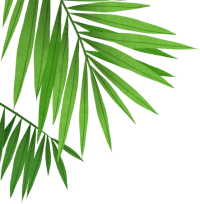 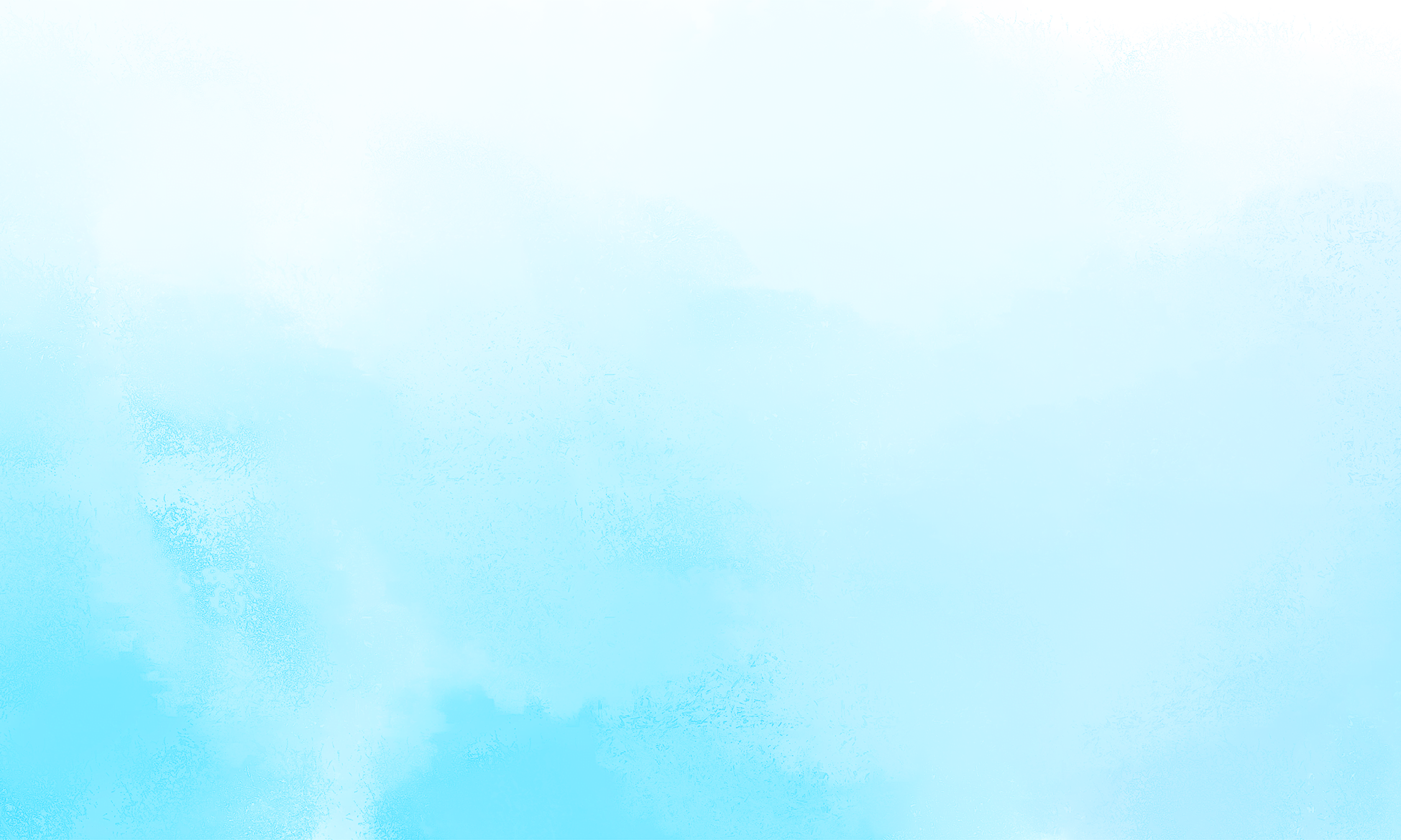 01 Add title text
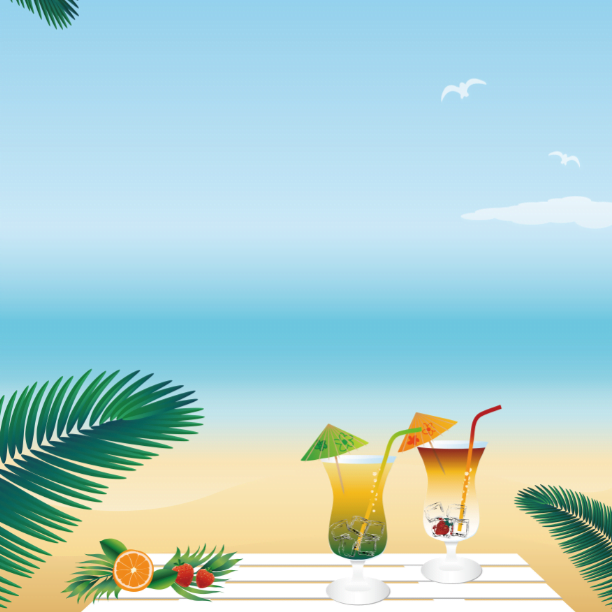 Click here to add content that matches the title.
Click here to add content that matches the title.
01
02
Click here to add content that matches the title.
Click here to add content that matches the title.
03
04
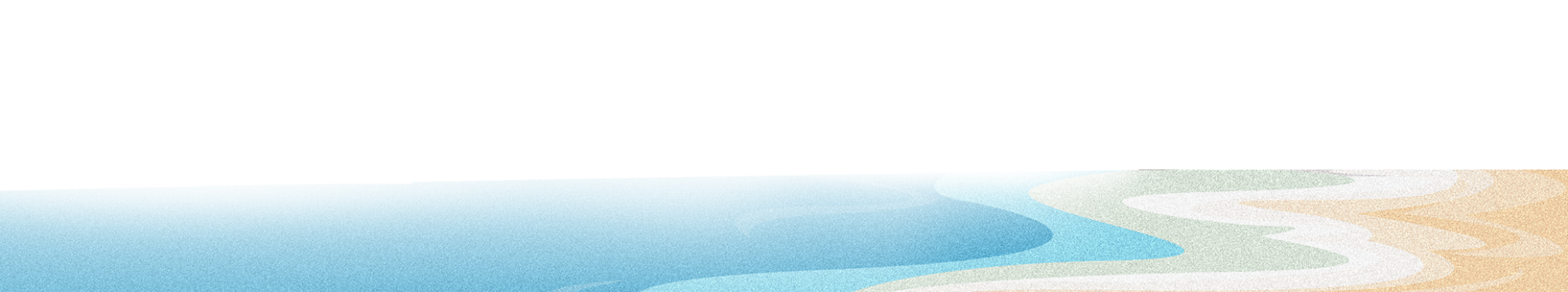 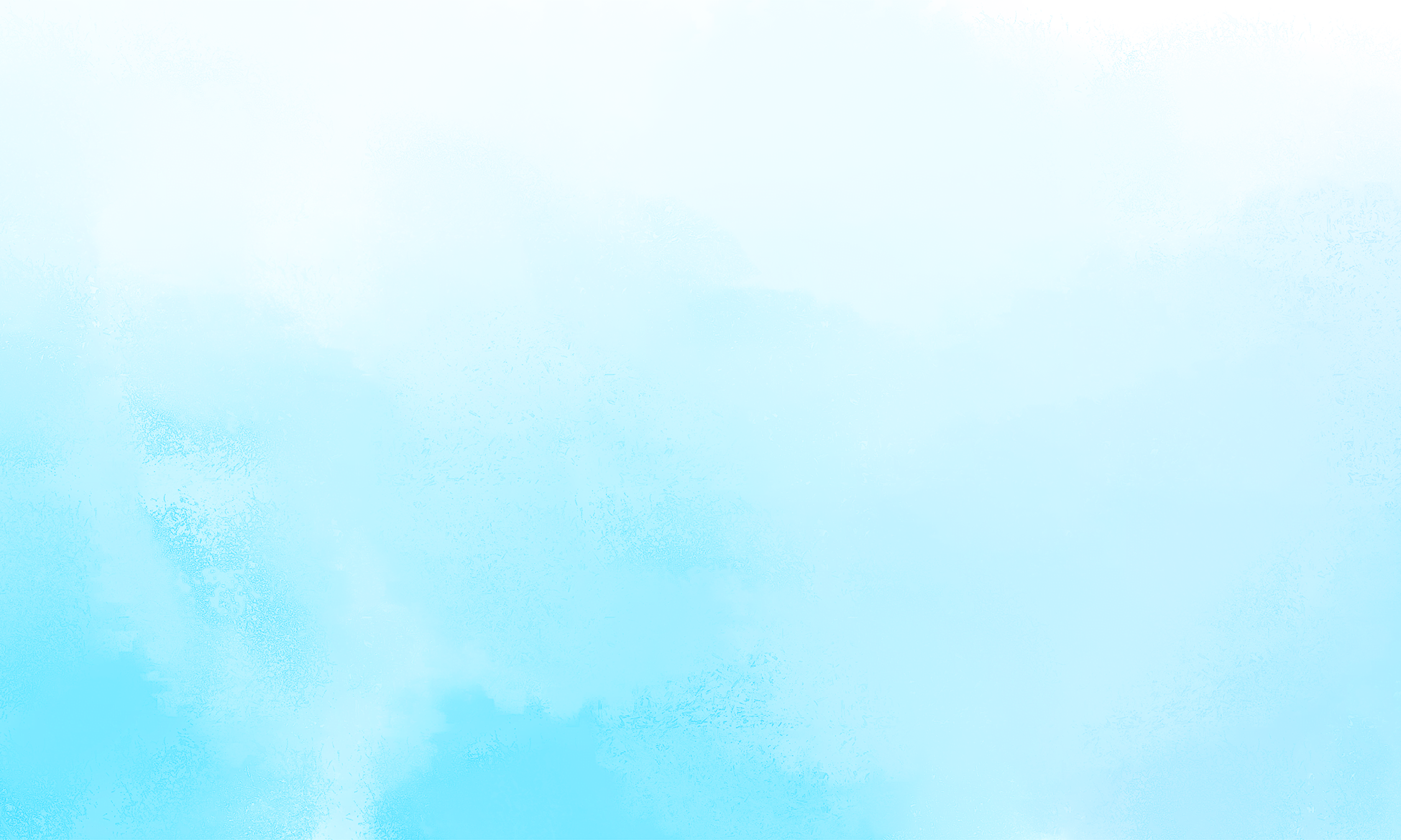 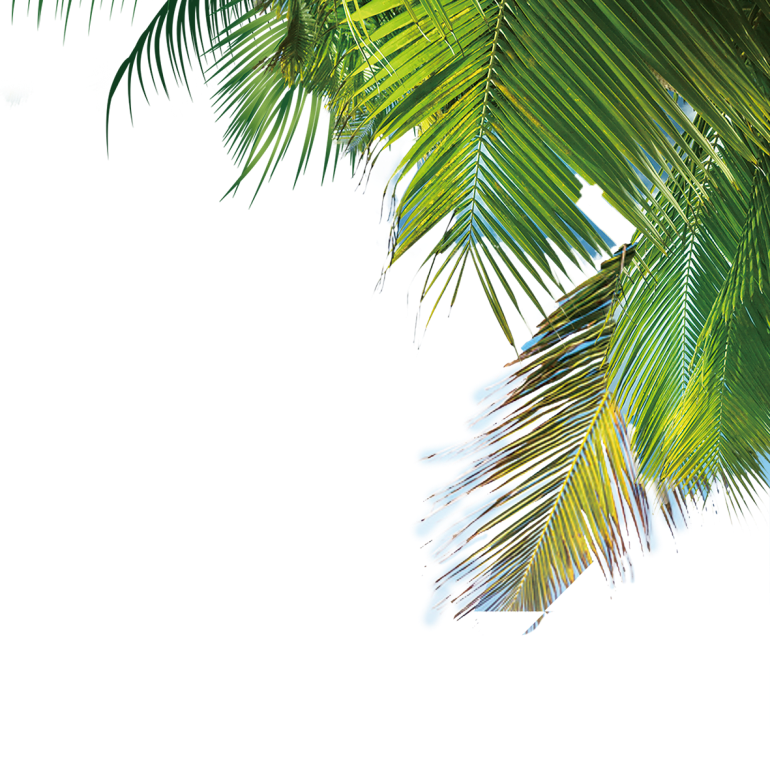 PART TWO
Add title text
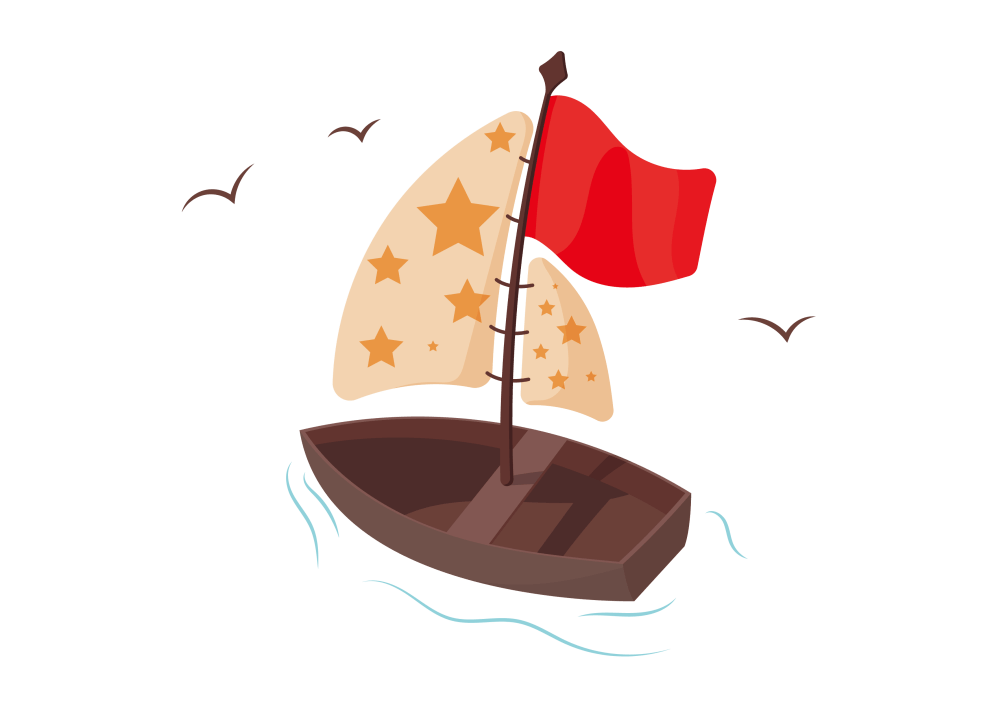 Click here to add content that matches the title.
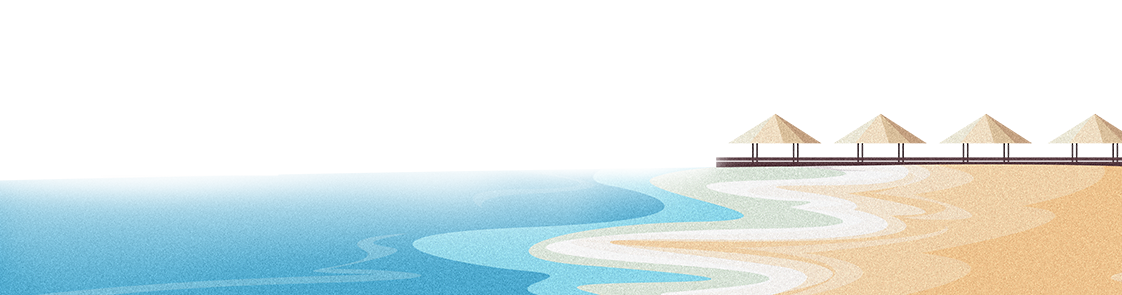 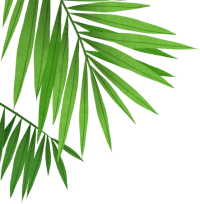 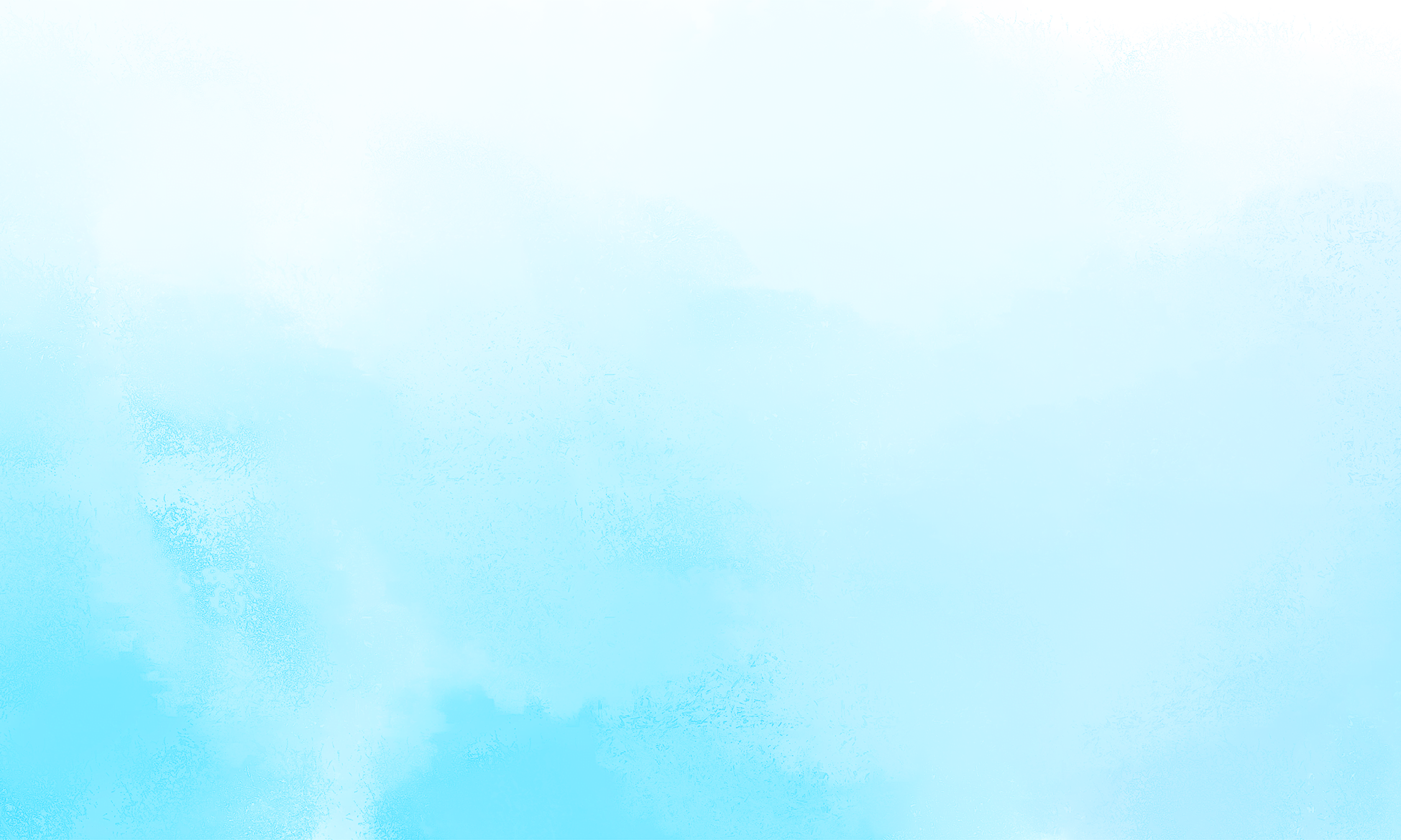 Add title text
01
02
Click here to add content that matches the title.
Add title text
Click here to add content that matches the title.
Add title text
Add title text
03
04
Click here to add content that matches the title.
Click here to add content that matches the title.
02 Add title text
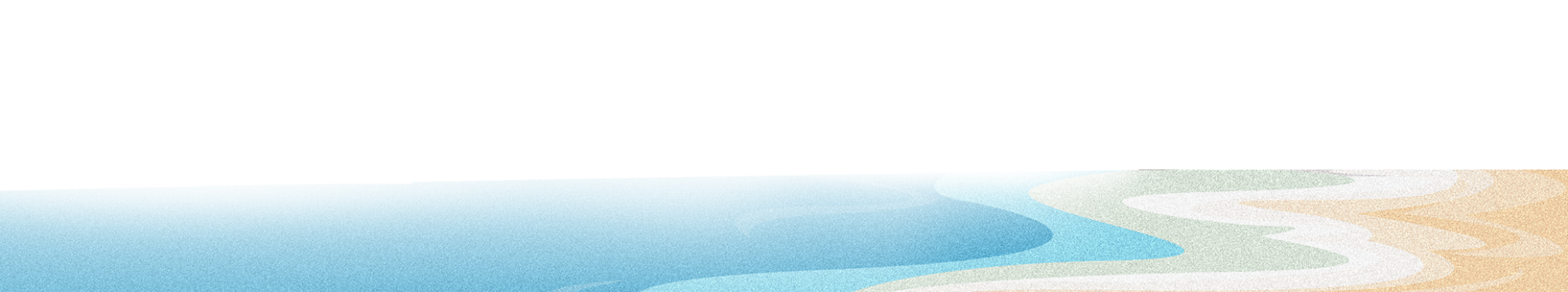 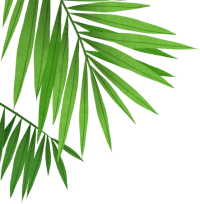 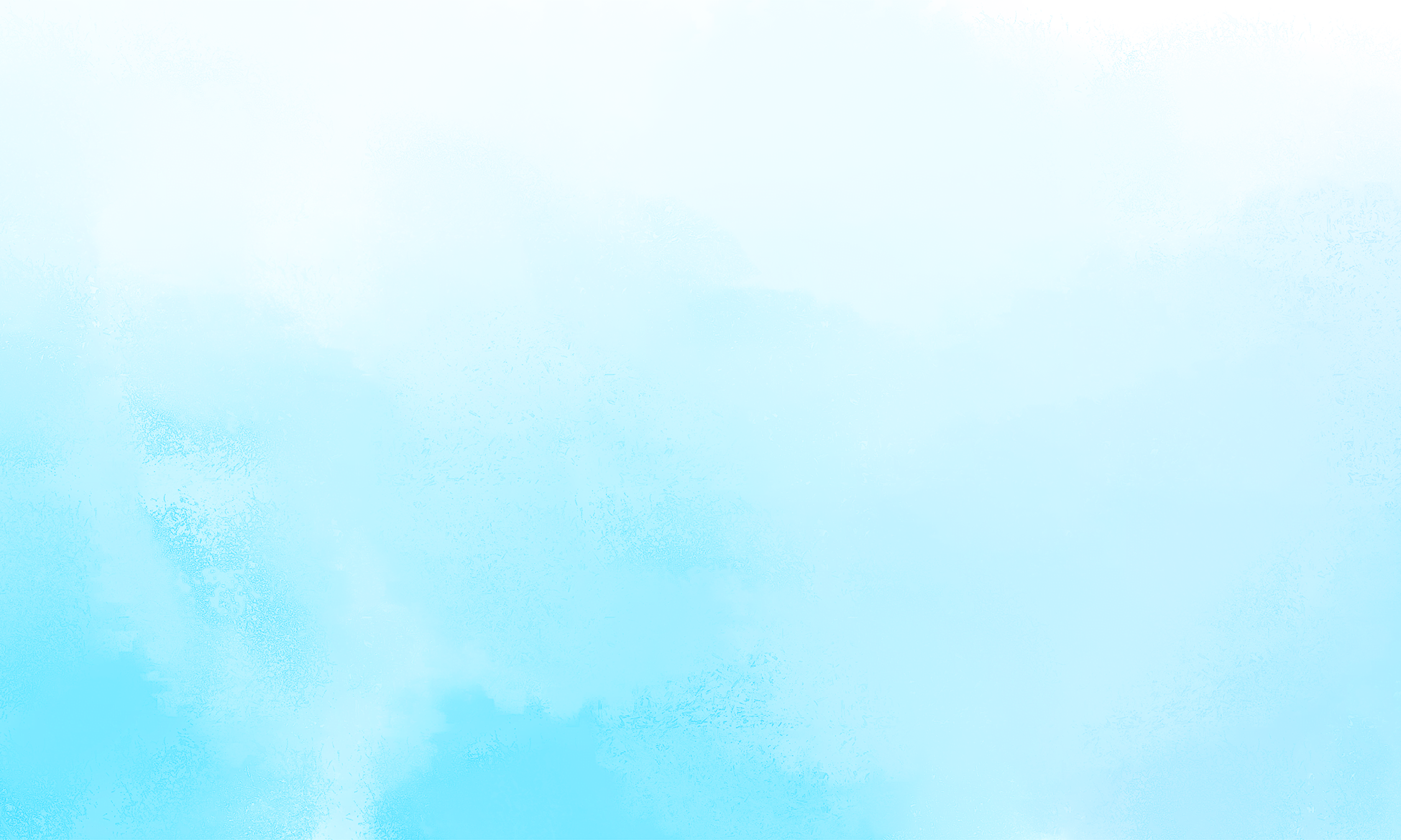 02 Add title text
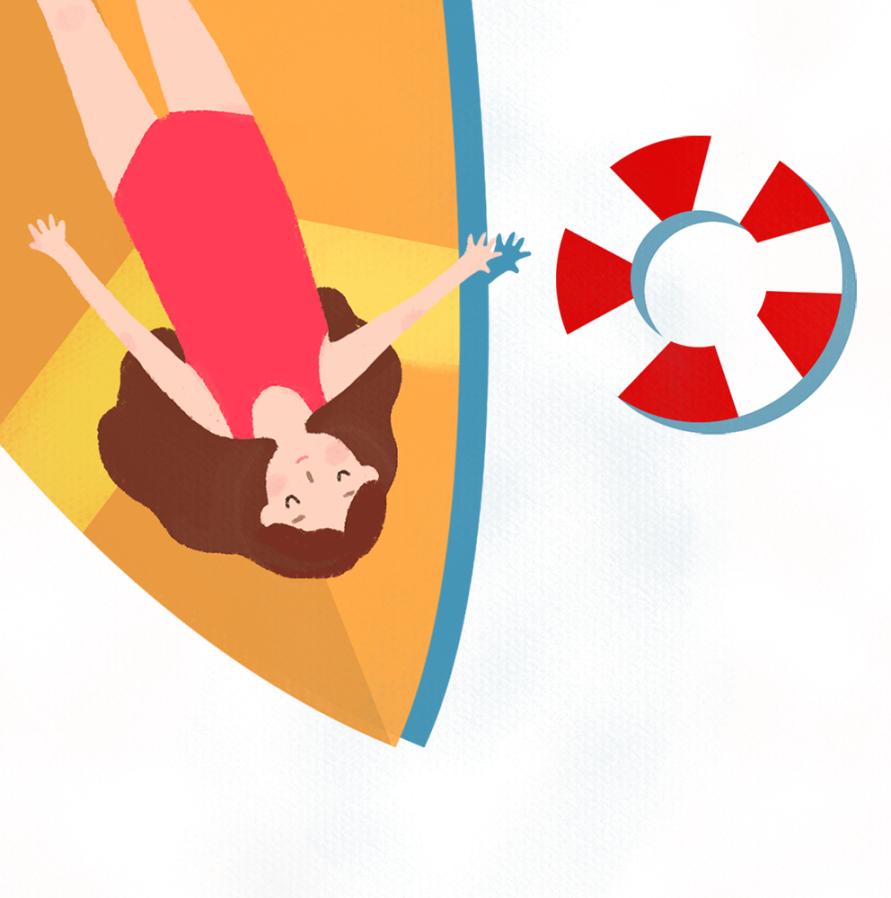 Add title text
Add title text
Add title text
Add title text
Click here to add content that matches the title.
Click here to add content that matches the title.
Click here to add content that matches the title.
01
02
03
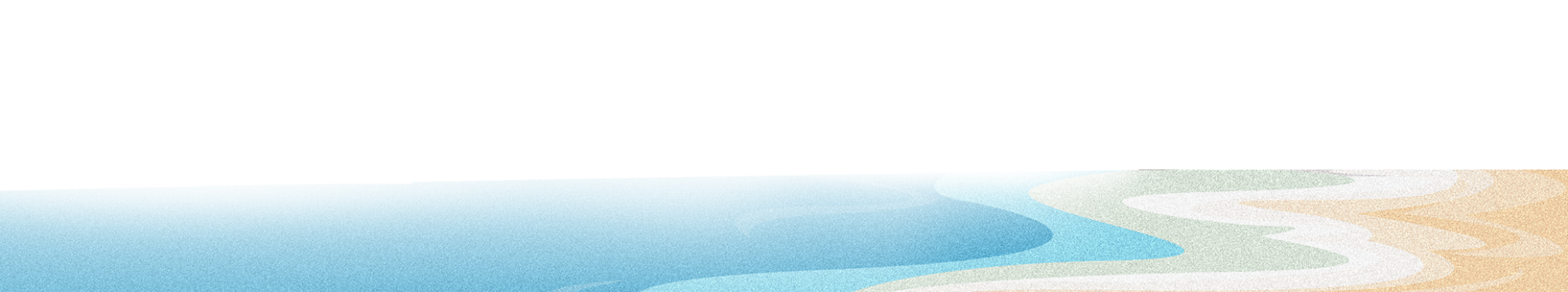 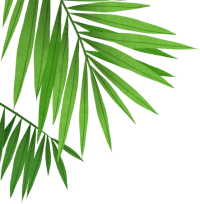 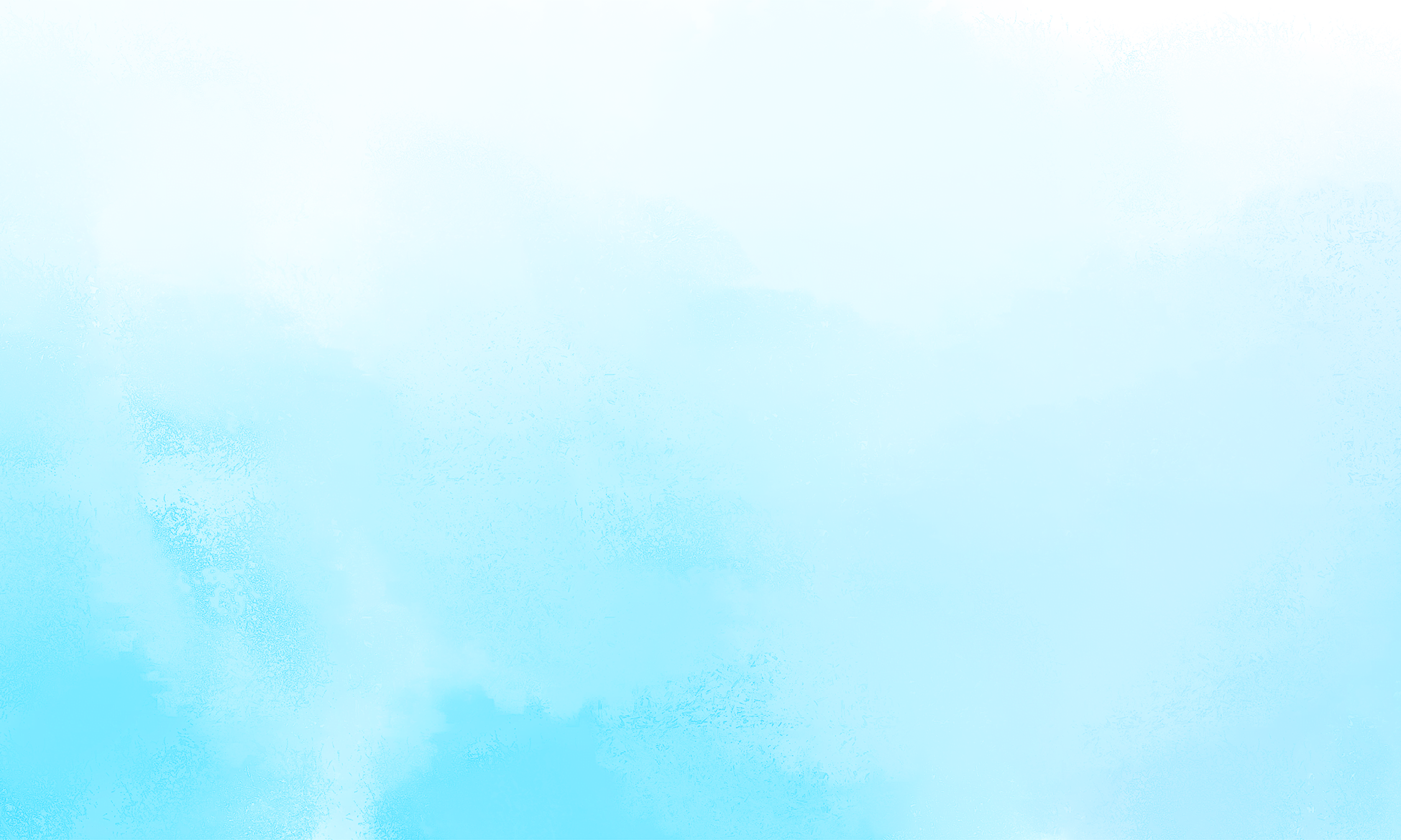 02 Add title text
Add title text
Add title text
Add title text
Add title text
Click here to add content that matches the title.
Click here to add content that matches the title.
Click here to add content that matches the title.
Click here to add content that matches the title.
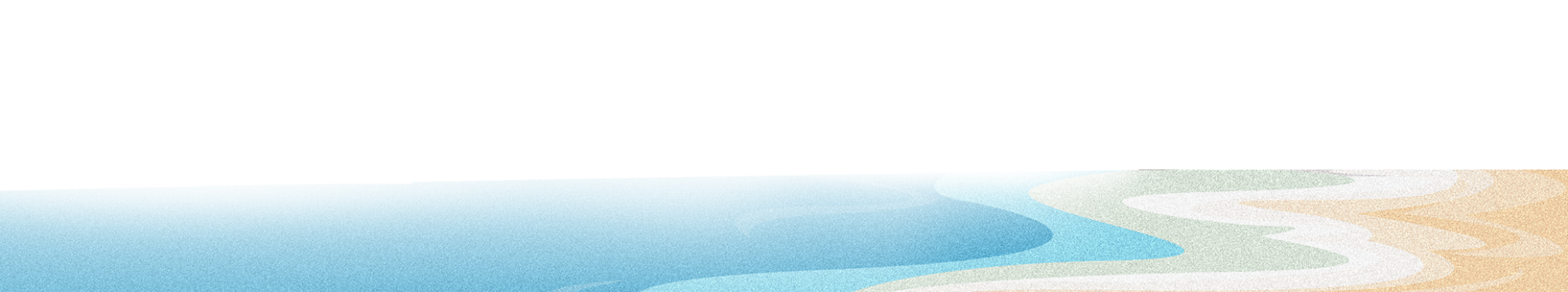 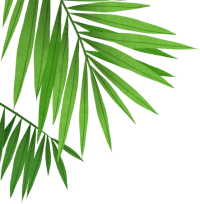 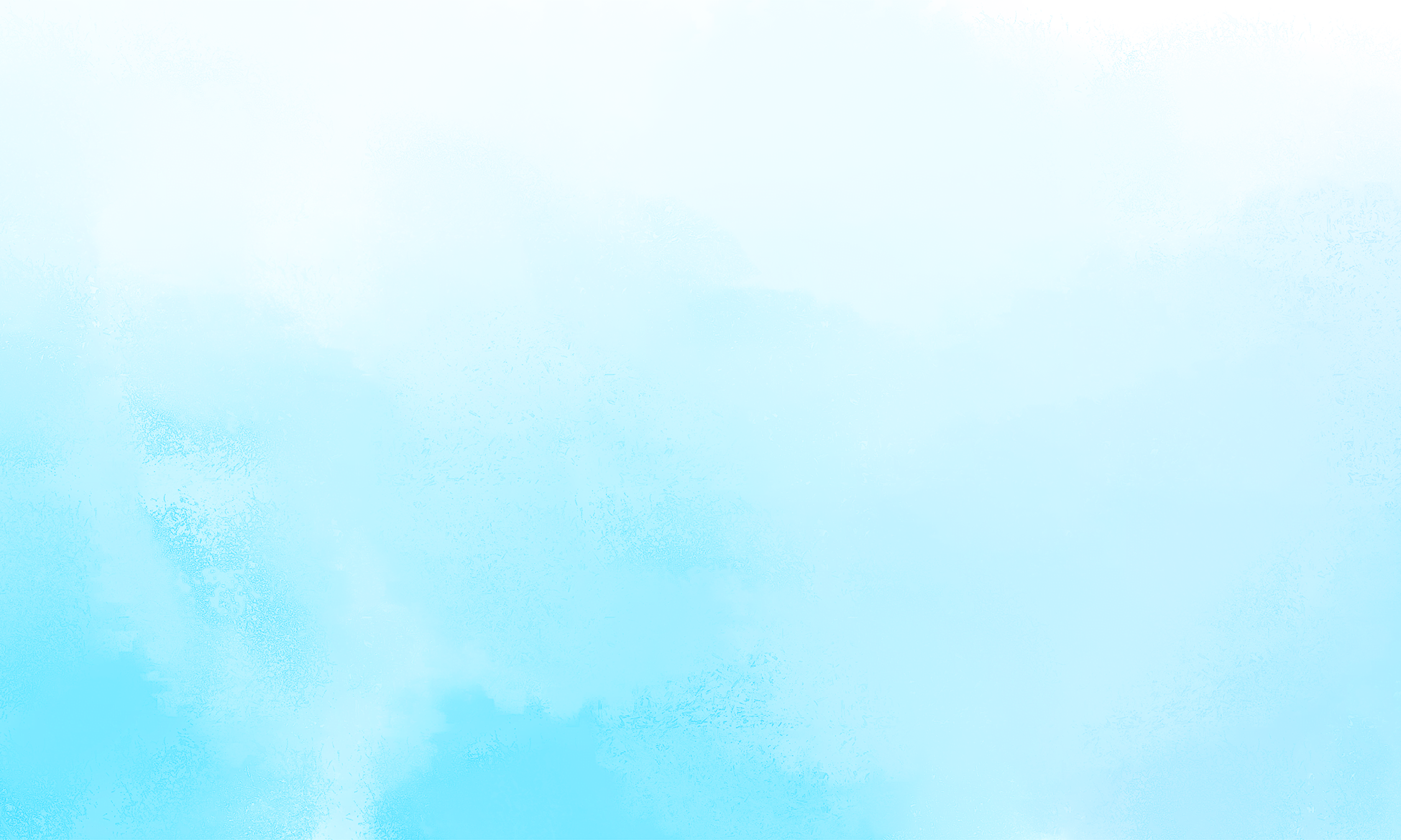 02 Add title text
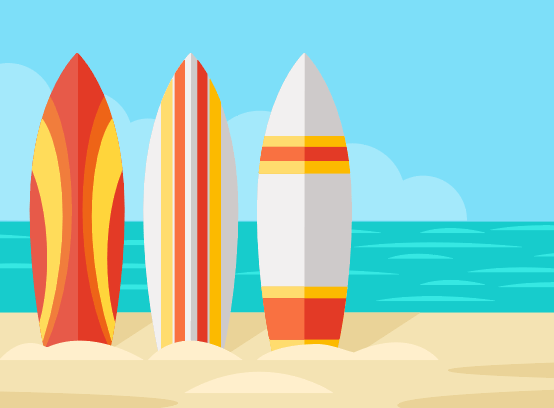 01
Add title text
Add title text
Click here to add content that matches the title.
Click here to add content that matches the title.
02
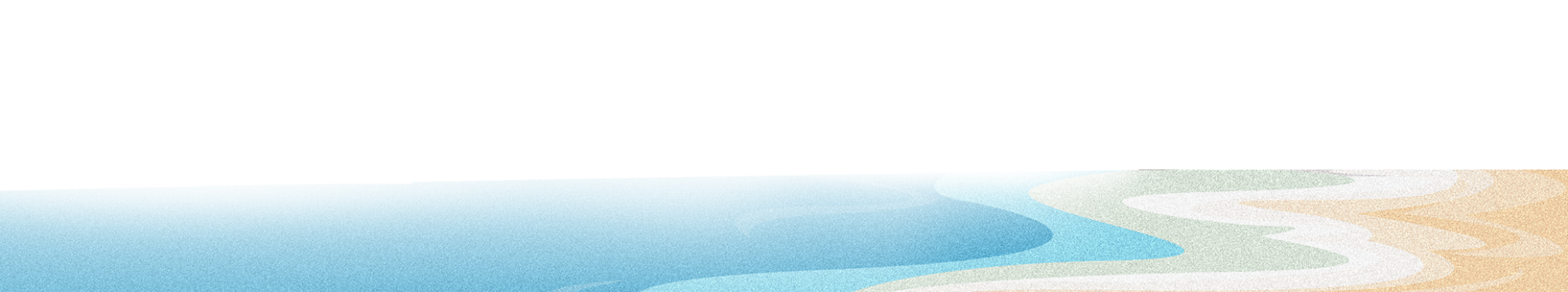 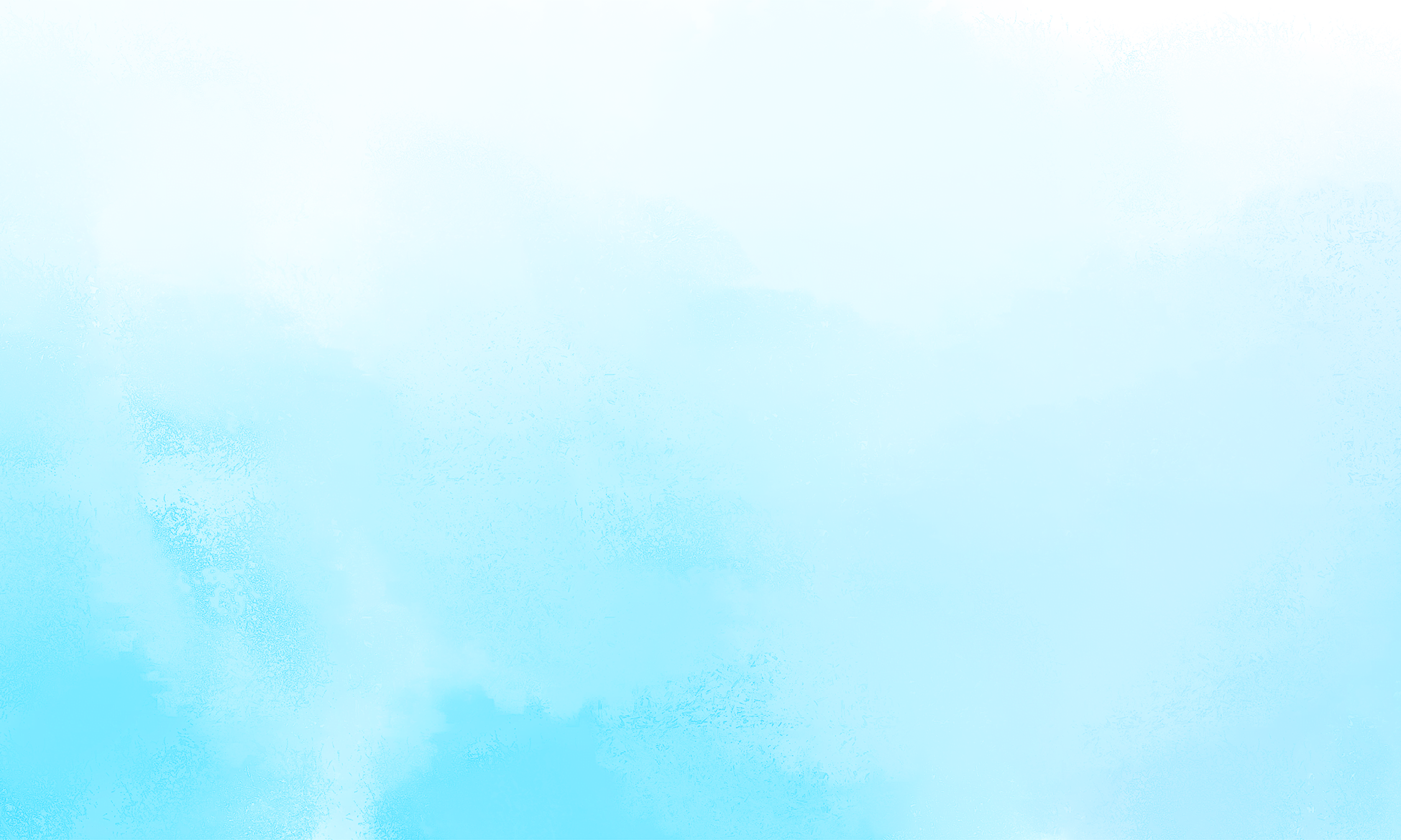 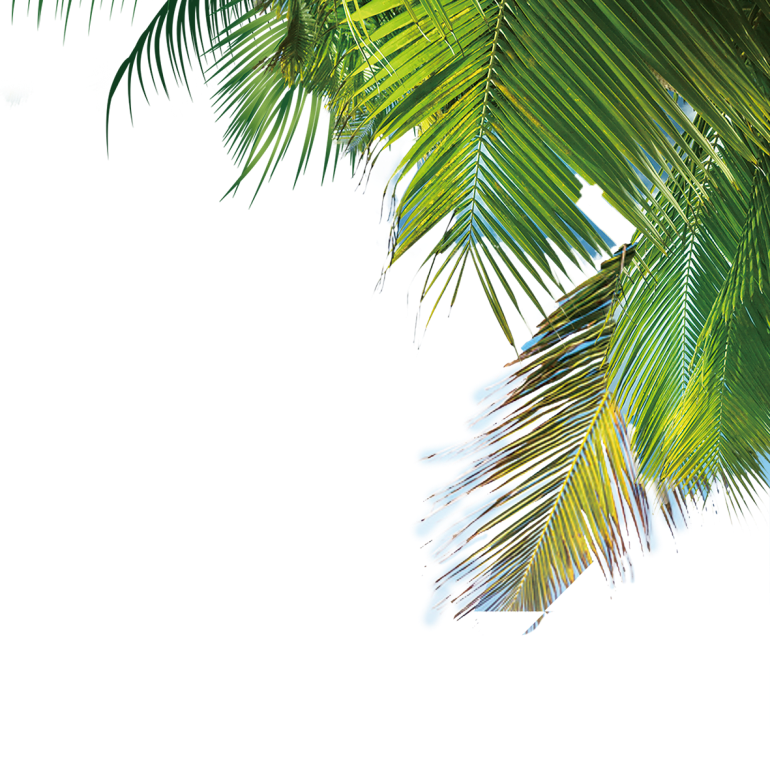 PART THREE
Add title text
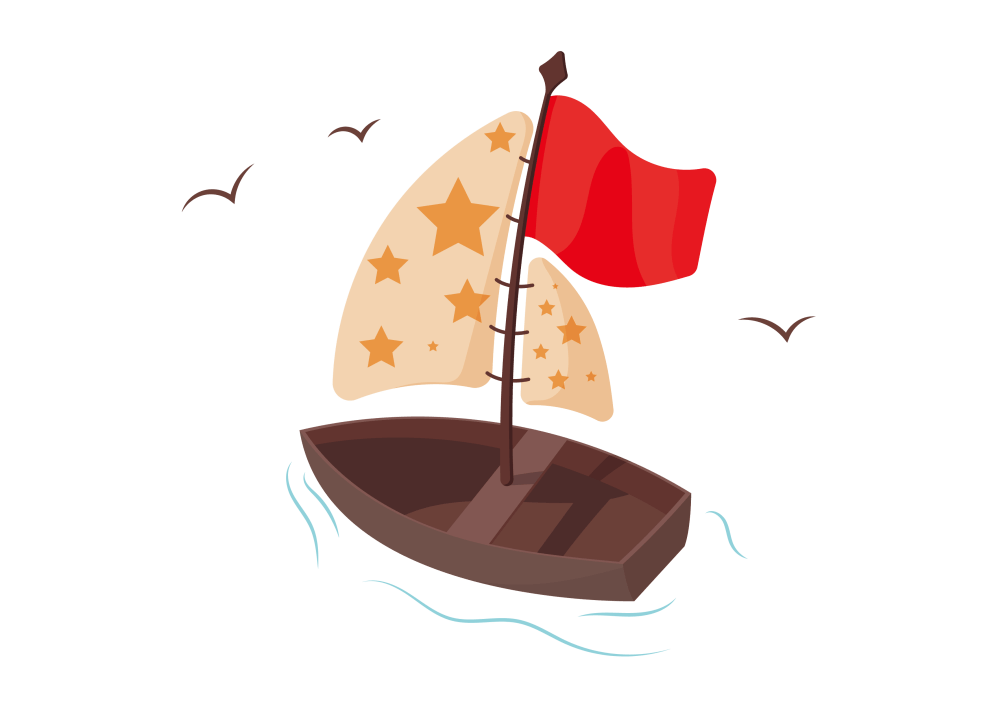 Click here to add content that matches the title.
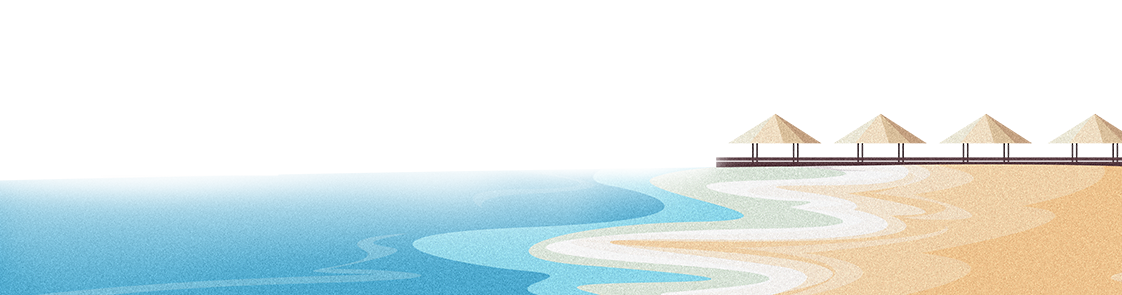 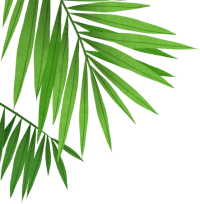 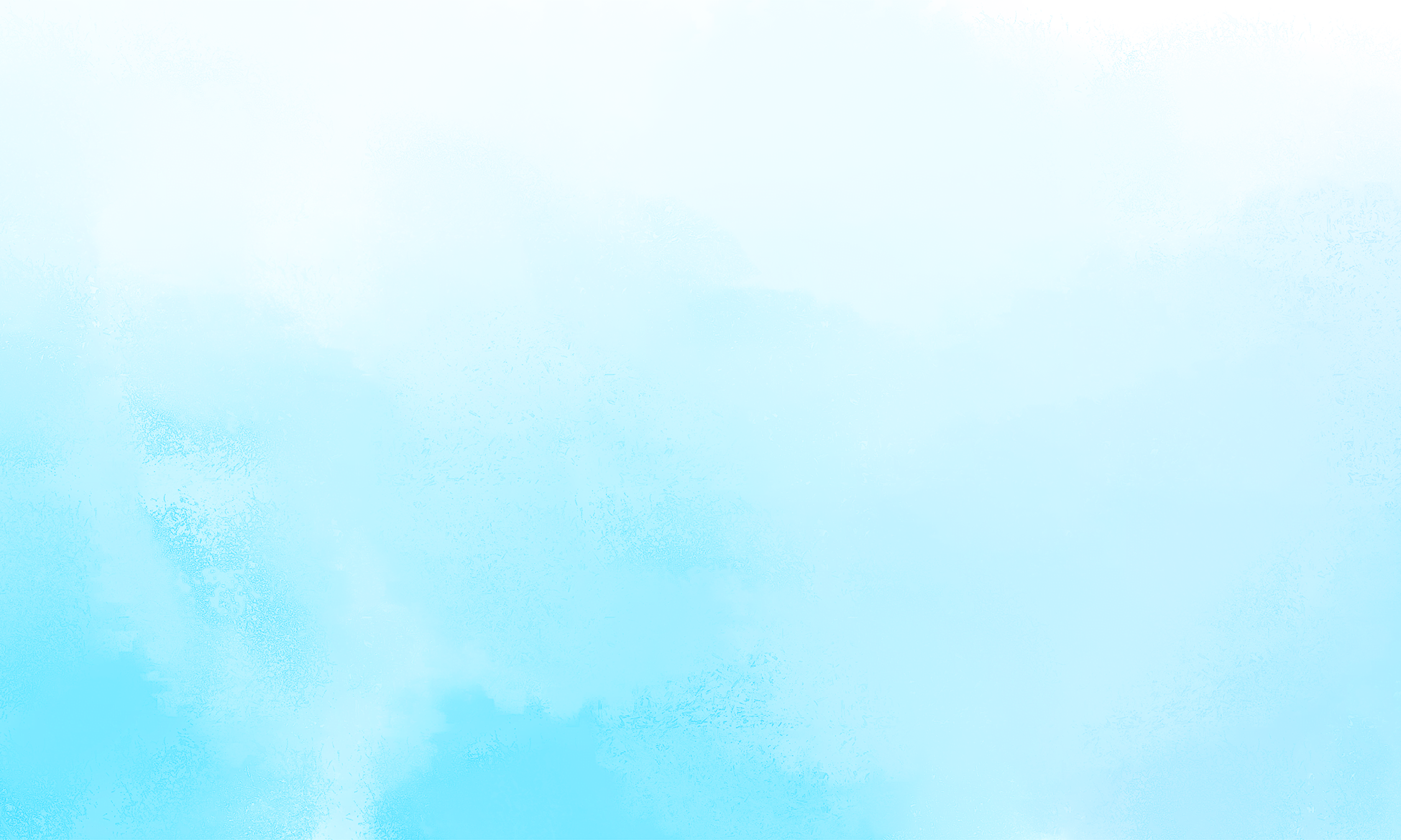 03 Add title text
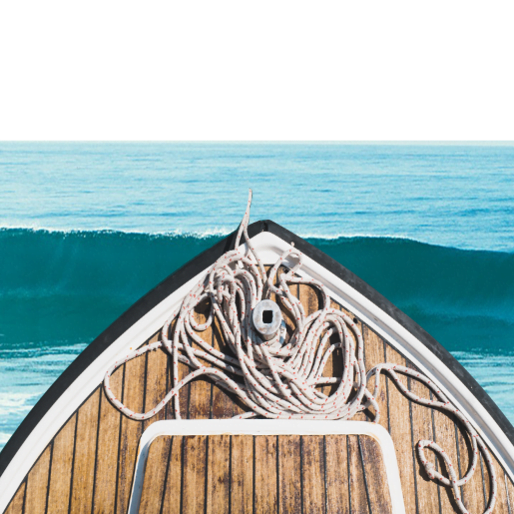 01
02
Add title text
Add title text
Click here to add content that matches the title.
Click here to add content that matches the title.
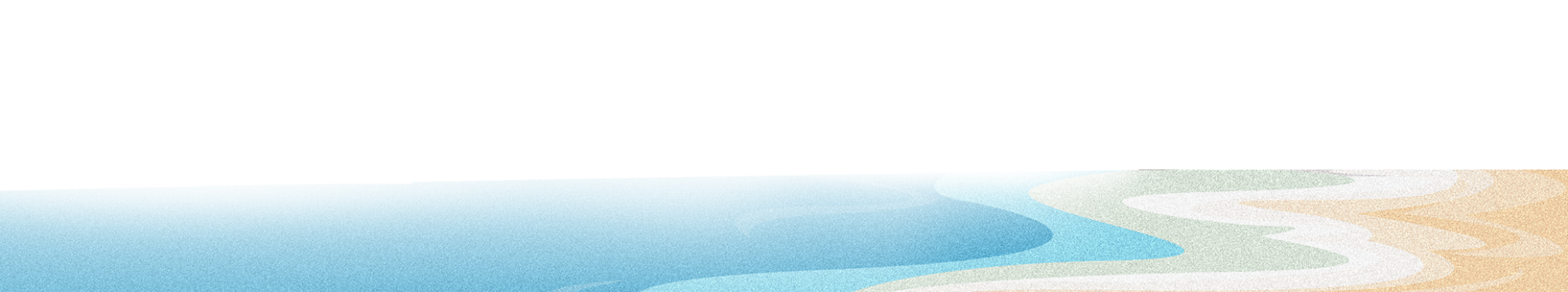 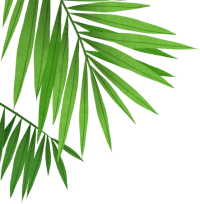 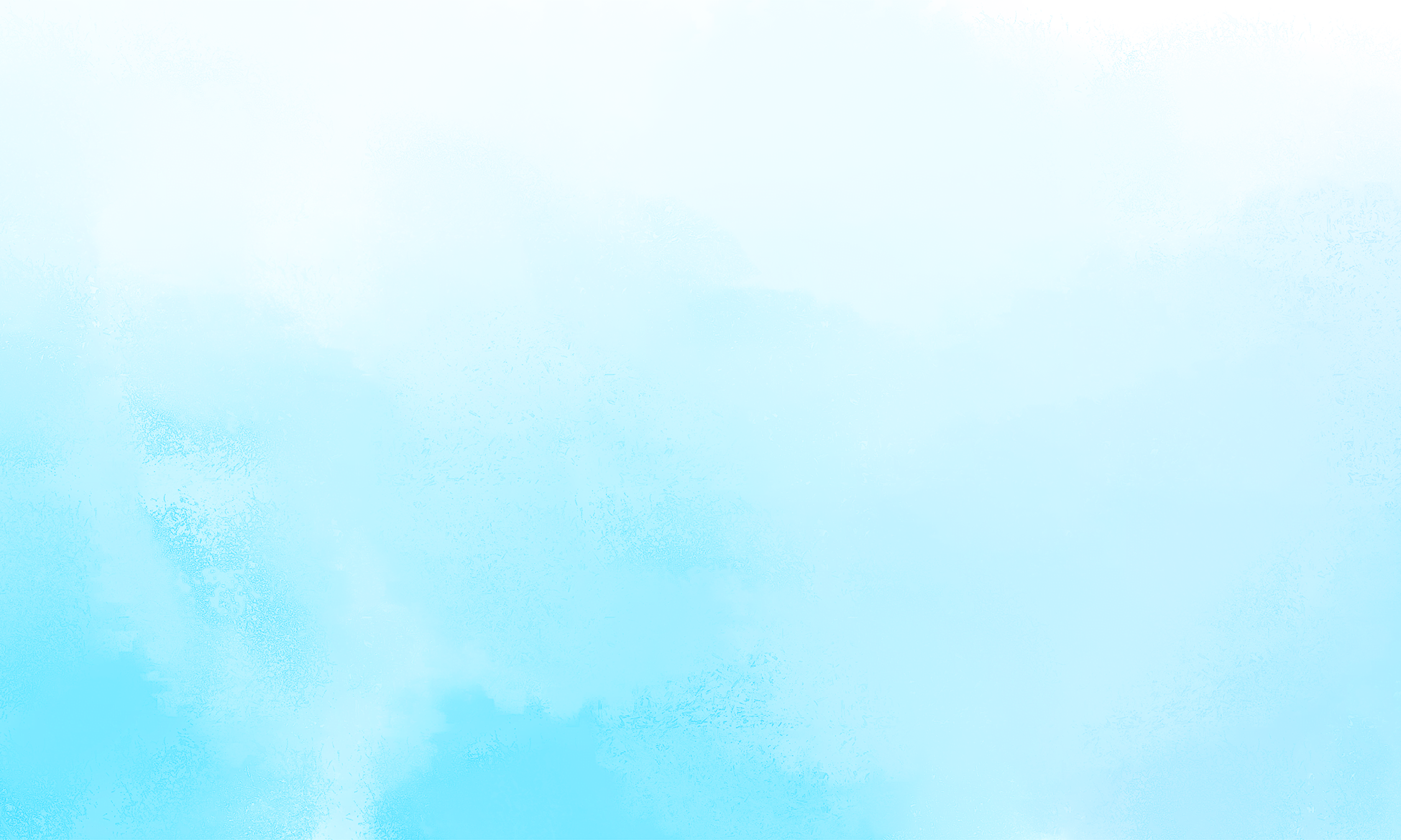 03 Add title text
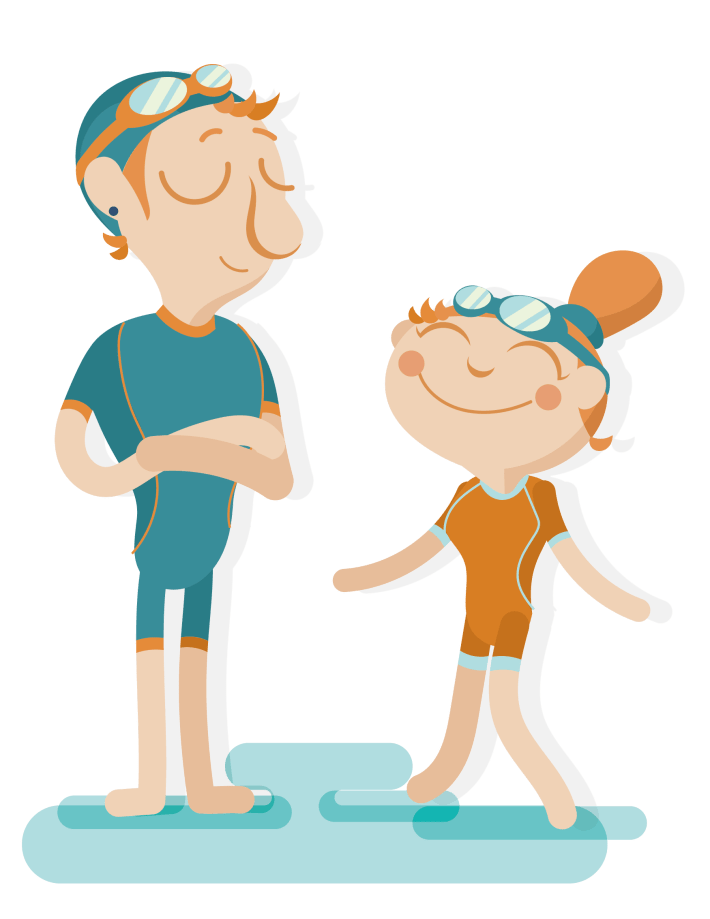 Add title text
Add title text
Add title text
Add title text
Click here to add content that matches the title.
Click here to add content that matches the title.
Click here to add content that matches the title.
Click here to add content that matches the title.
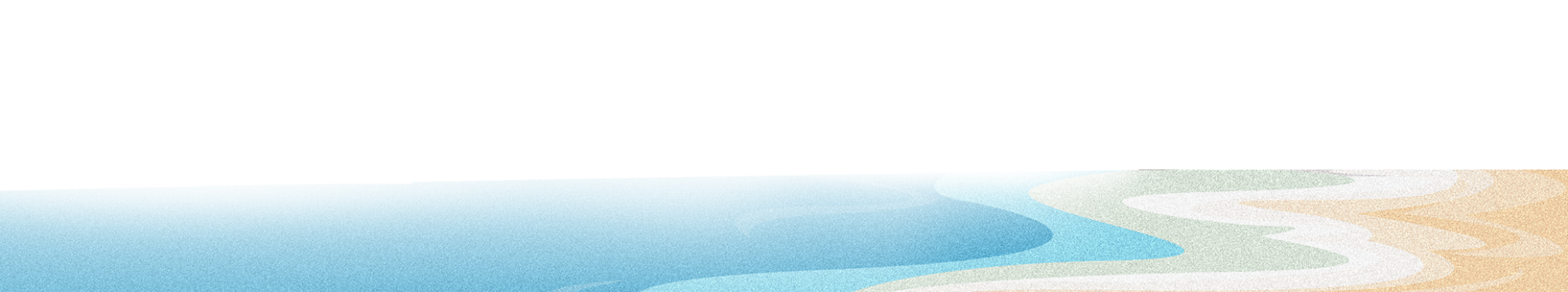 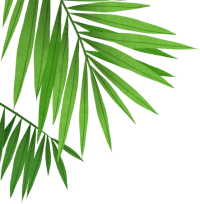 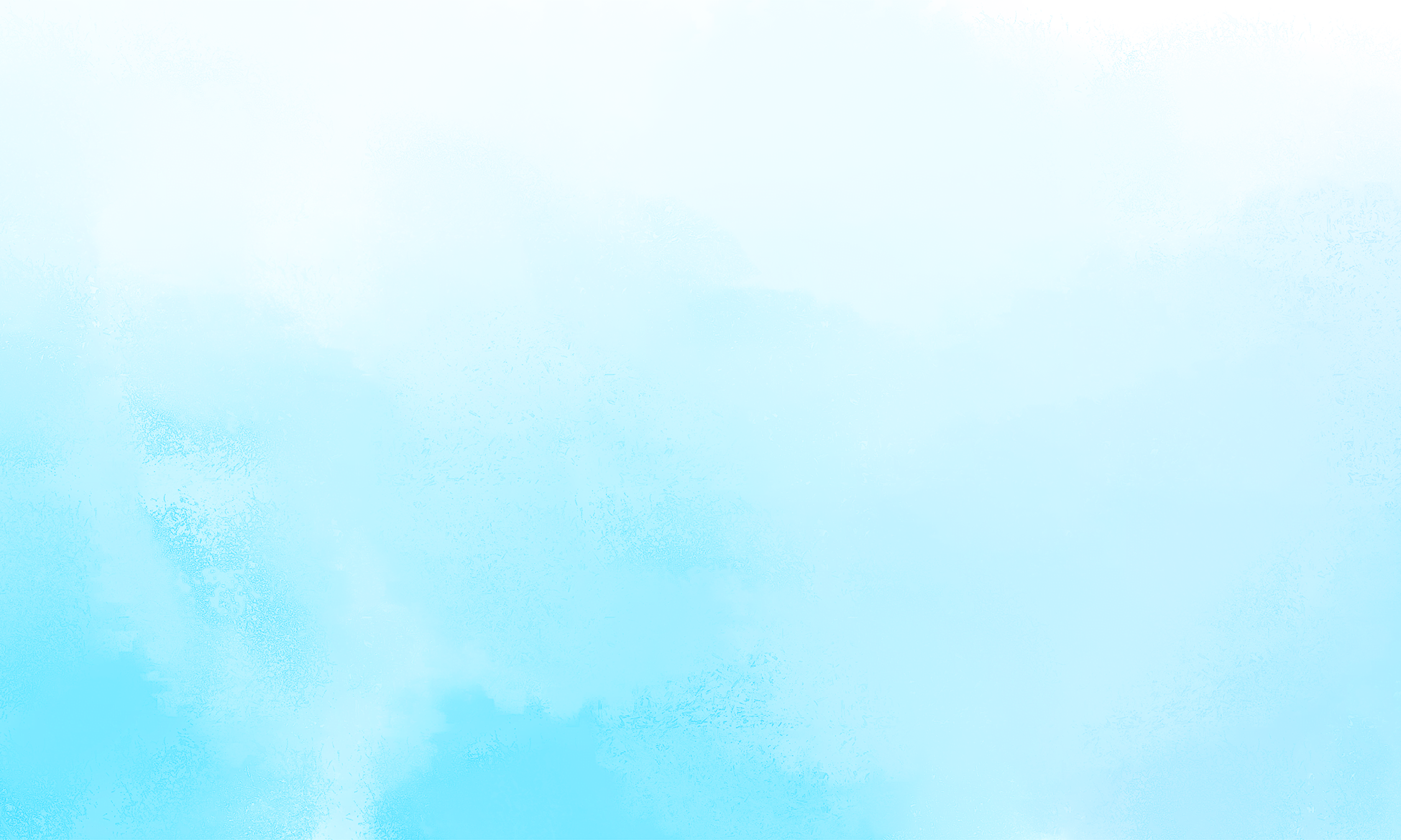 03 Add title text
Add title text
Click here to add content that matches the title.
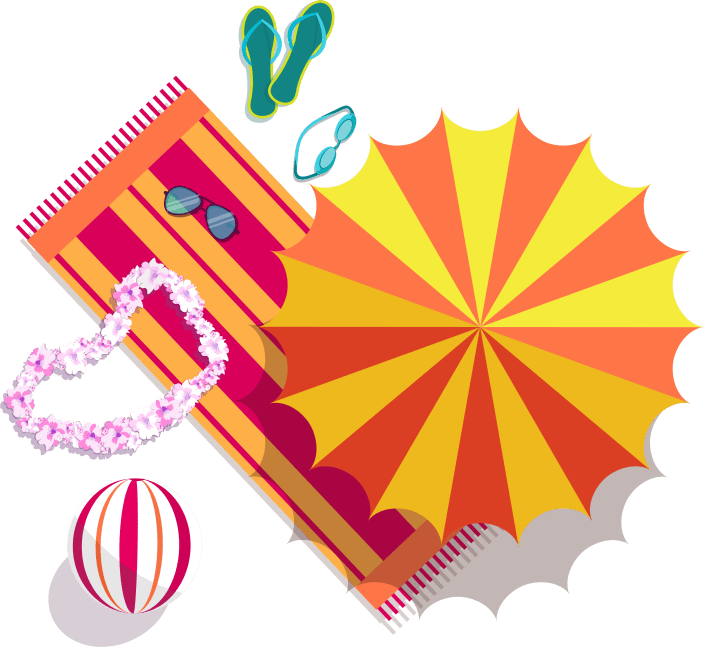 Add title text
Add title text
Click here to add content that matches the title.
Click here to add content that matches the title.
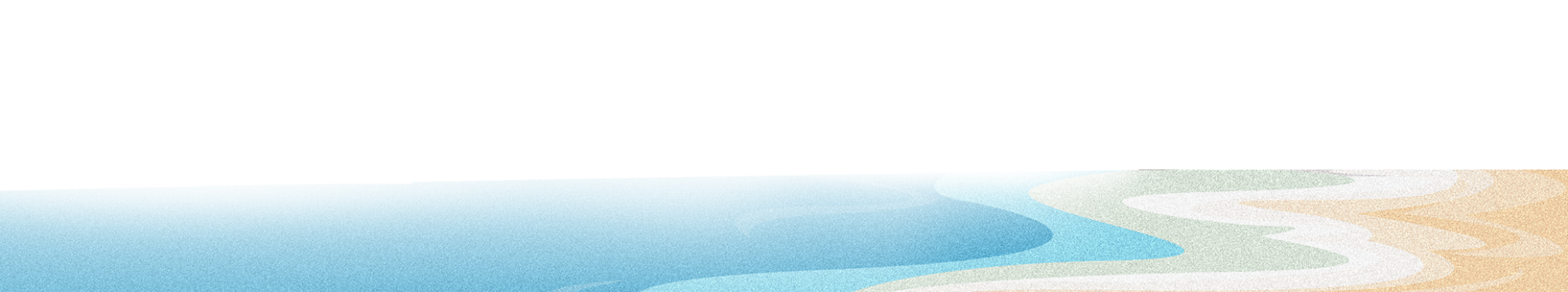 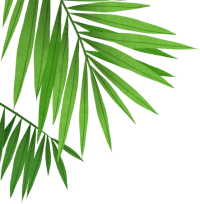 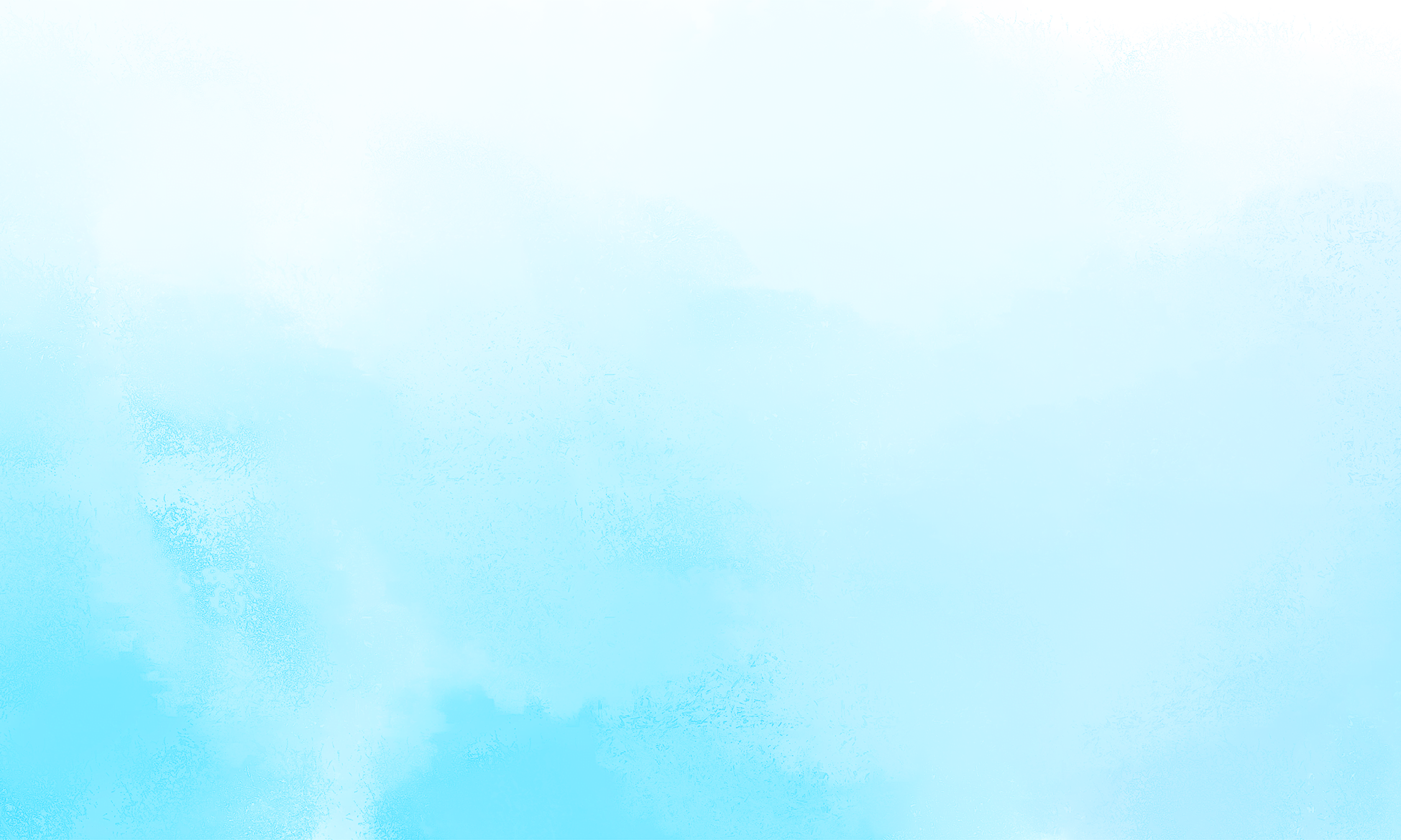 03 Add title text
Add title text
Add title text
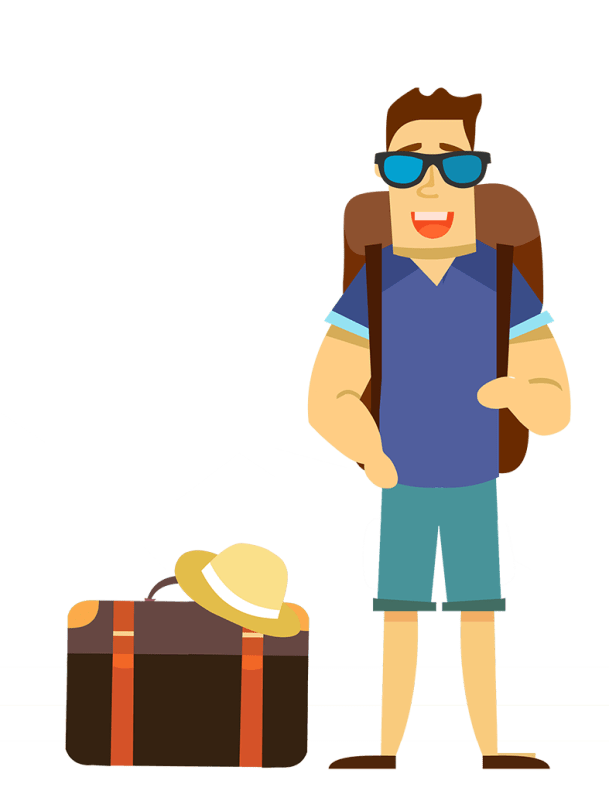 Click here to add content that matches the title.

Click here to add content that matches the title.
Click here to add content that matches the title.

Click here to add content that matches the title.
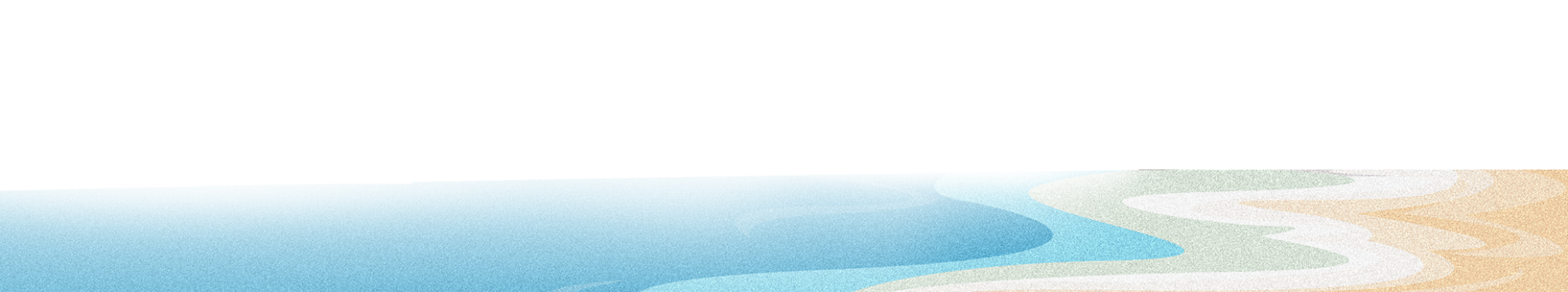 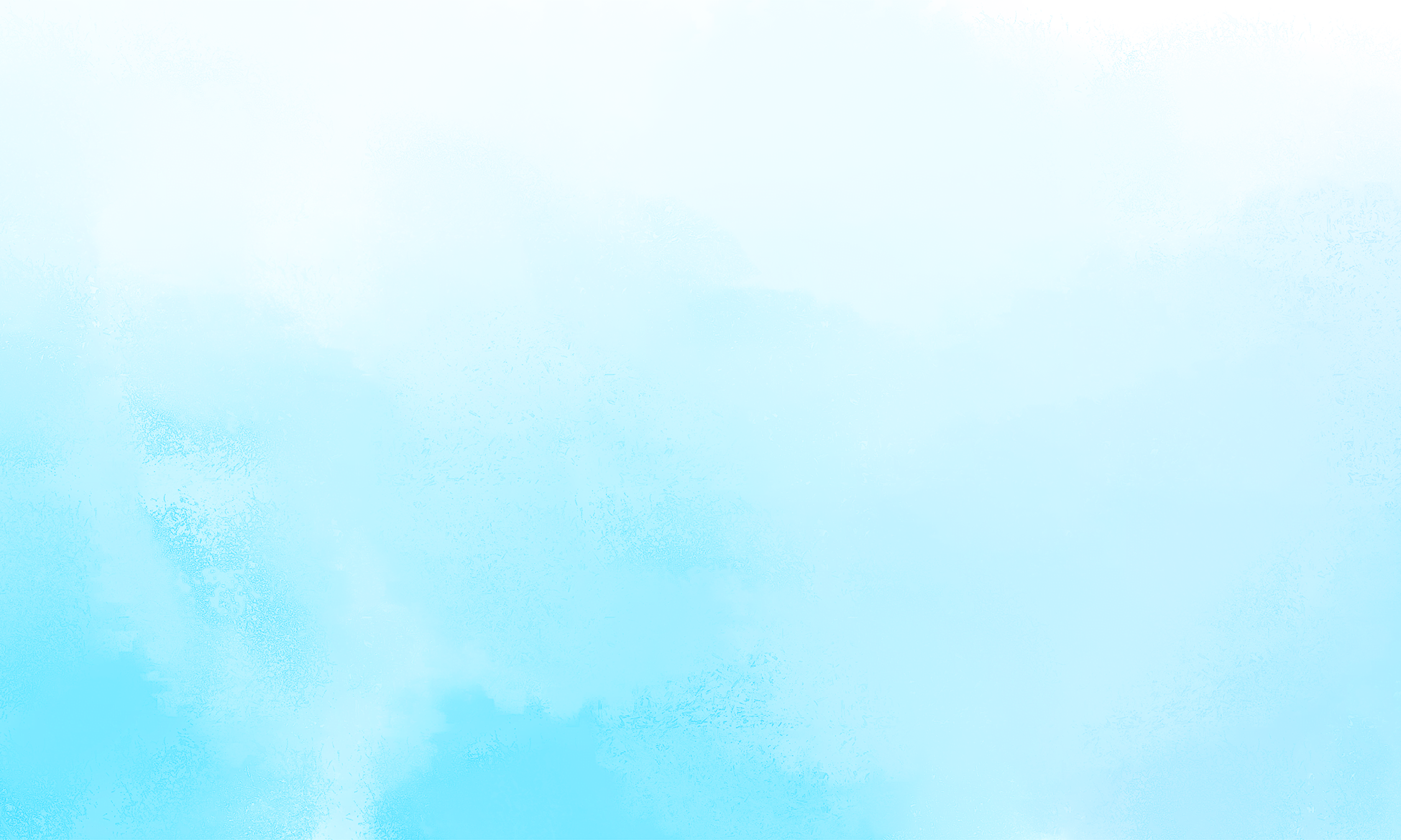 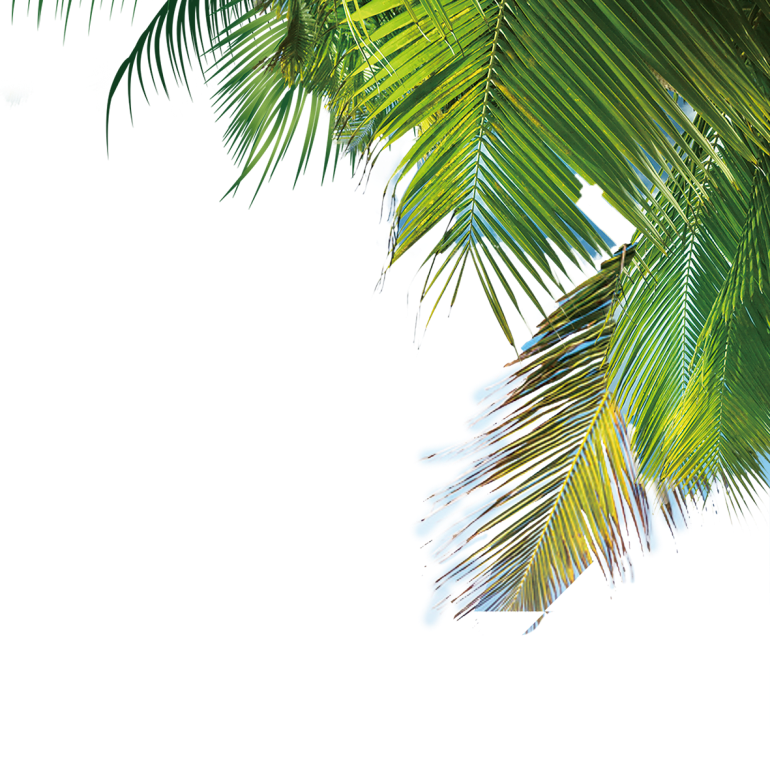 PART FOUR
Add title text
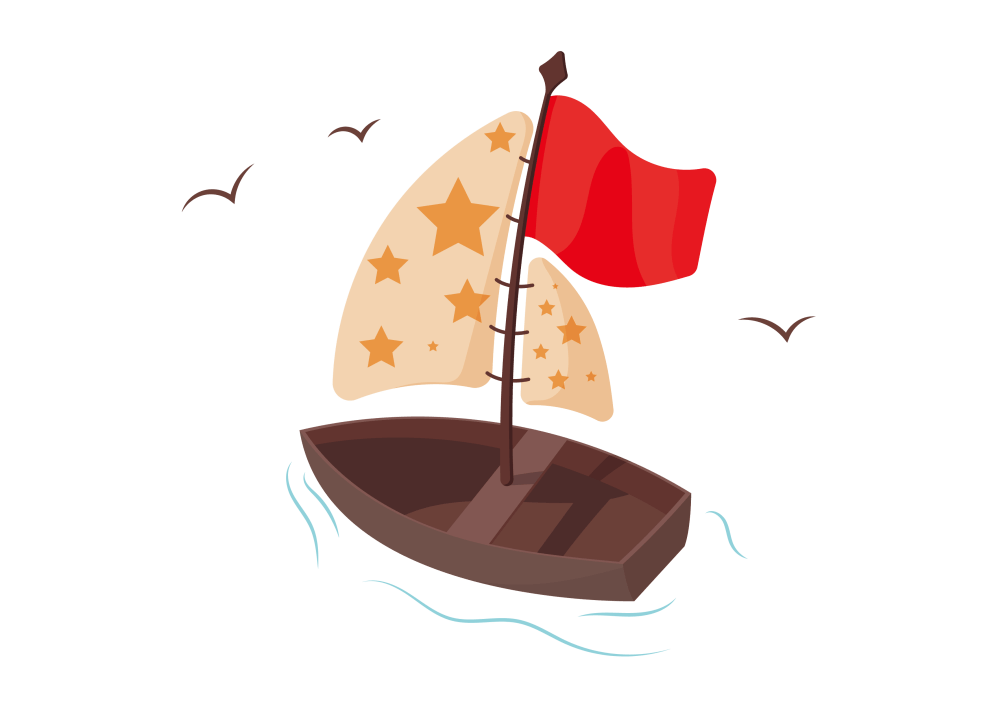 Click here to add content that matches the title.
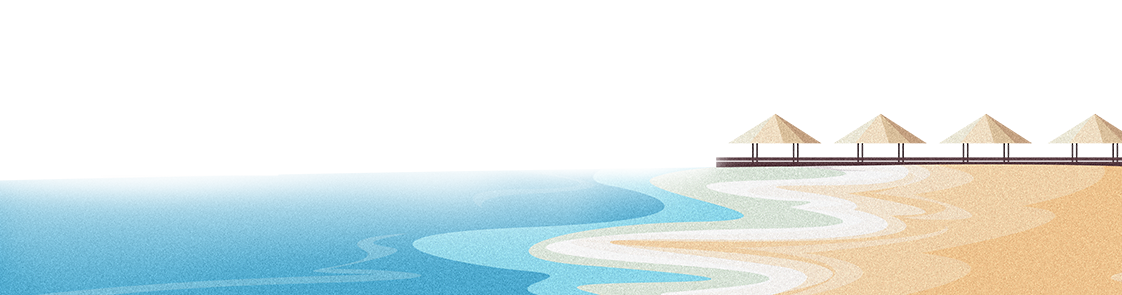 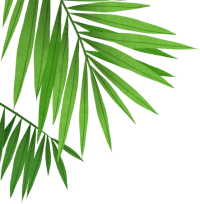 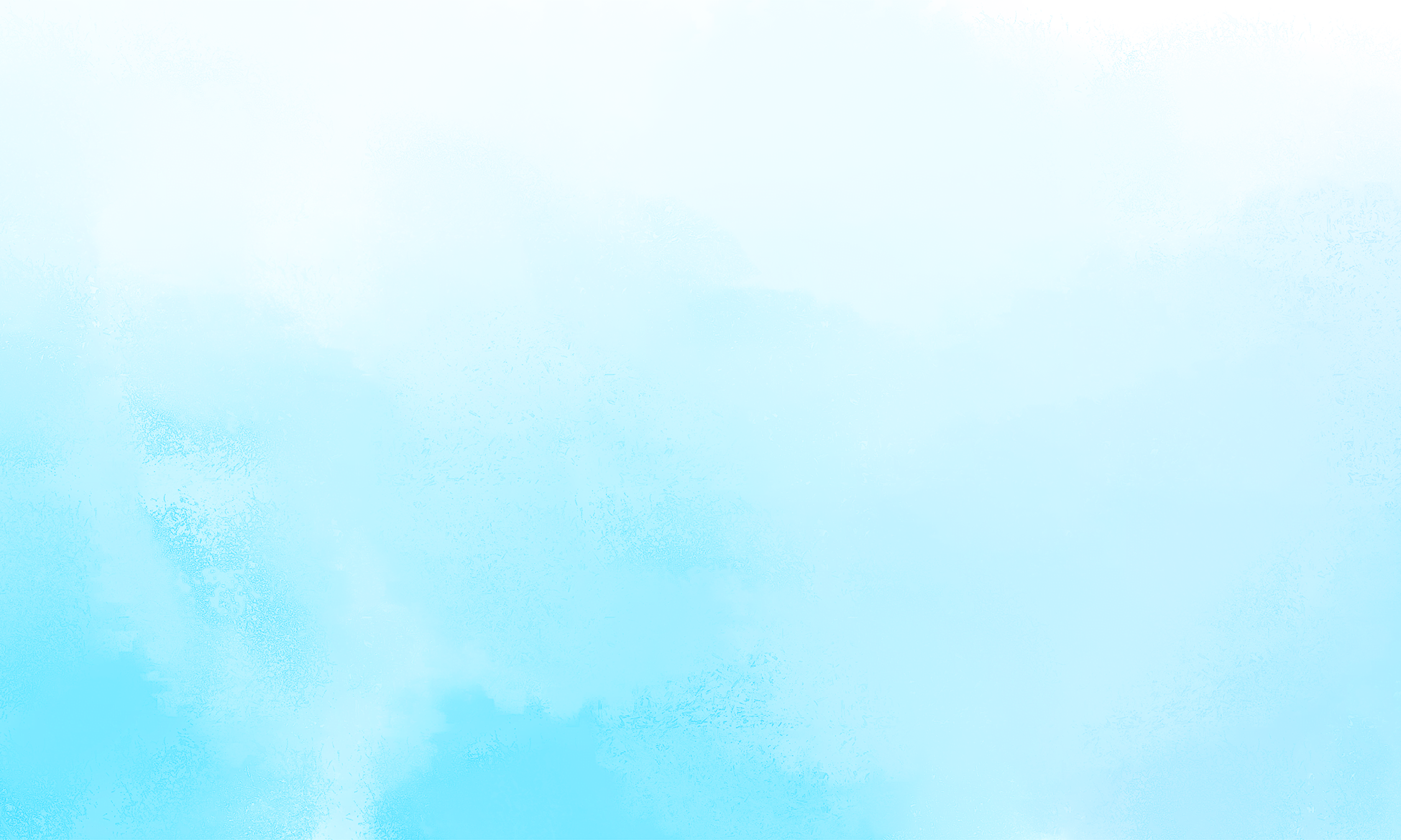 04 Add title text
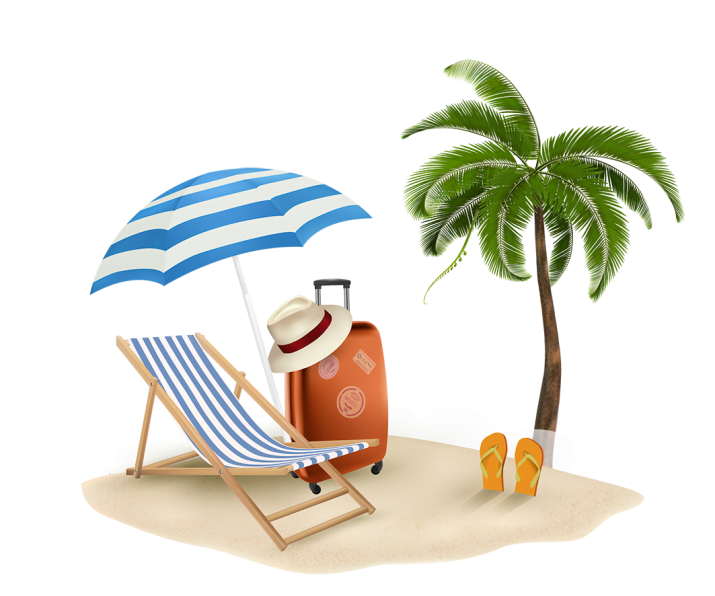 Add title text
Add title text
Click here to add content that matches the title.

Click here to add content that matches the title.
Click here to add content that matches the title.

Click here to add content that matches the title.
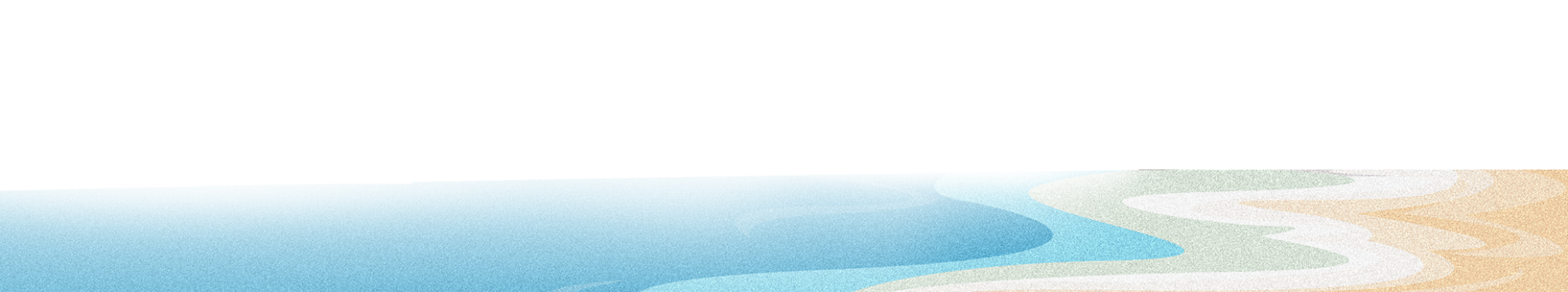 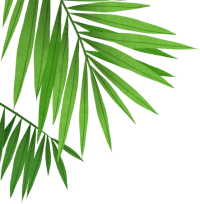 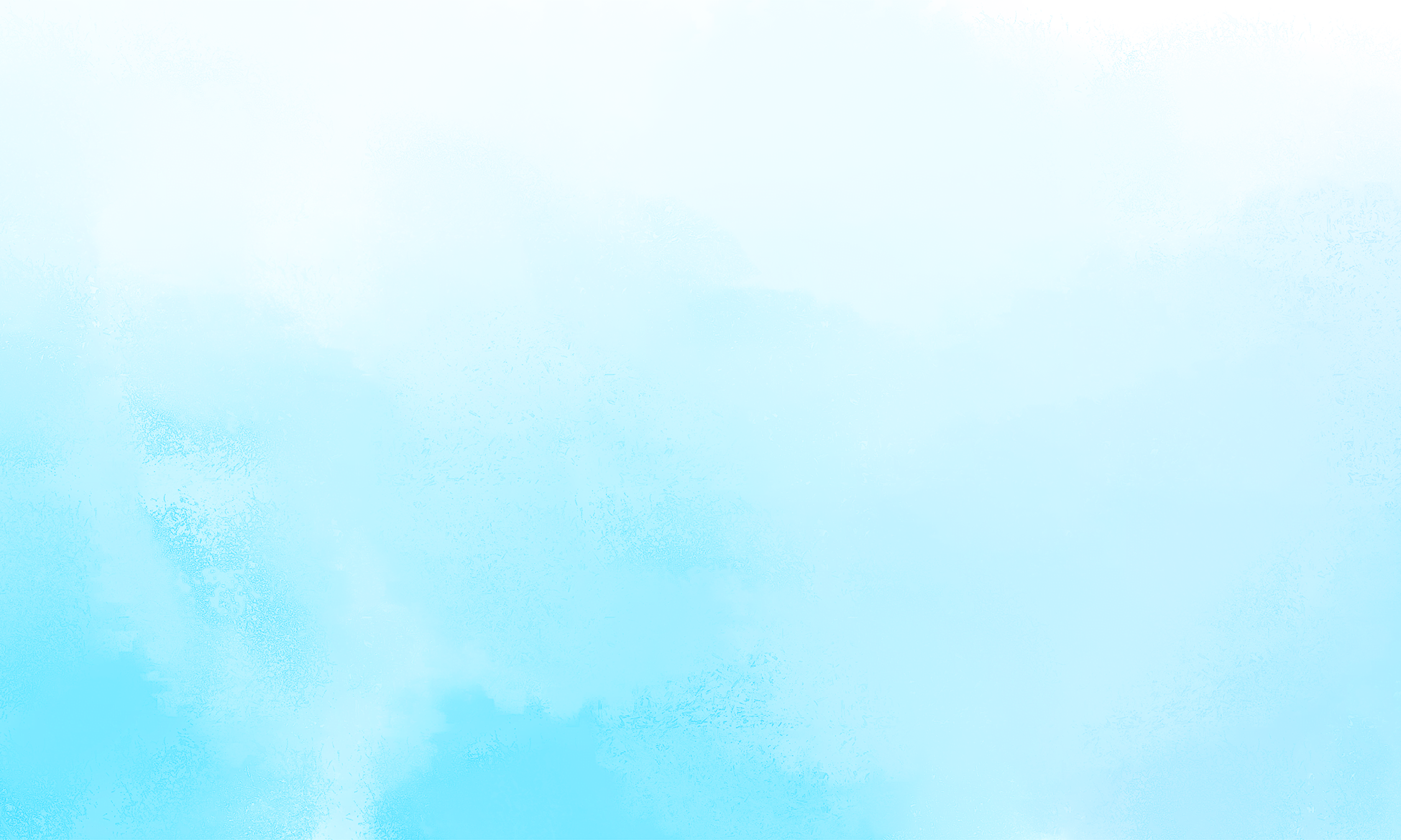 04 Add title text
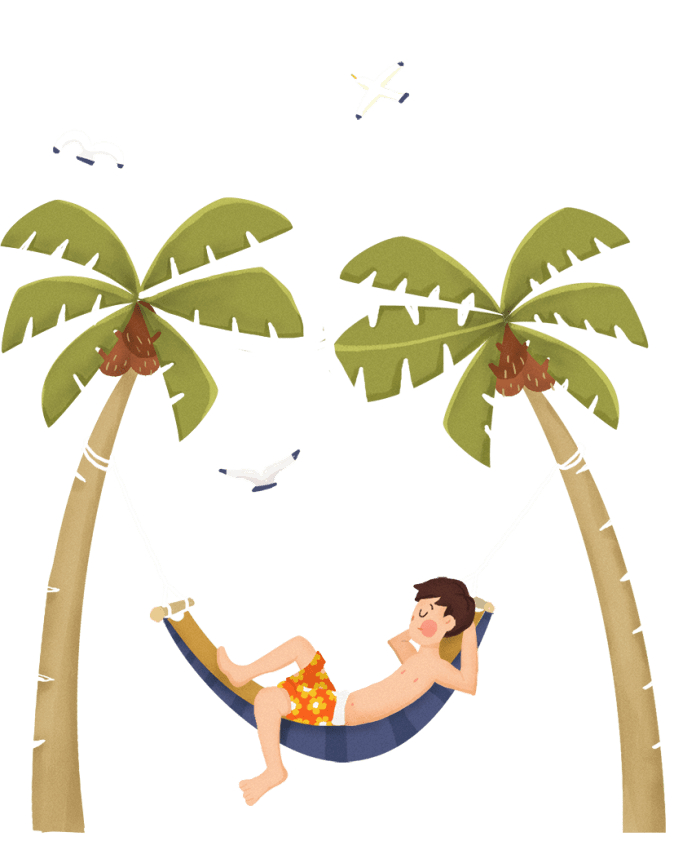 Click here to add content that matches the title.
Click here to add content that matches the title.
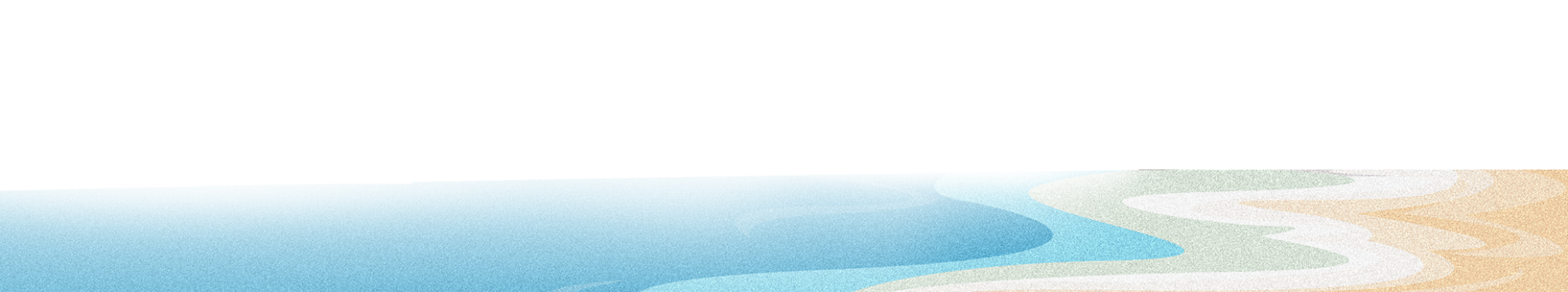 Click here to add content that matches the title.
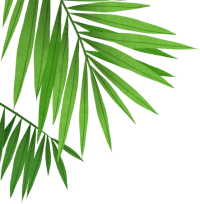 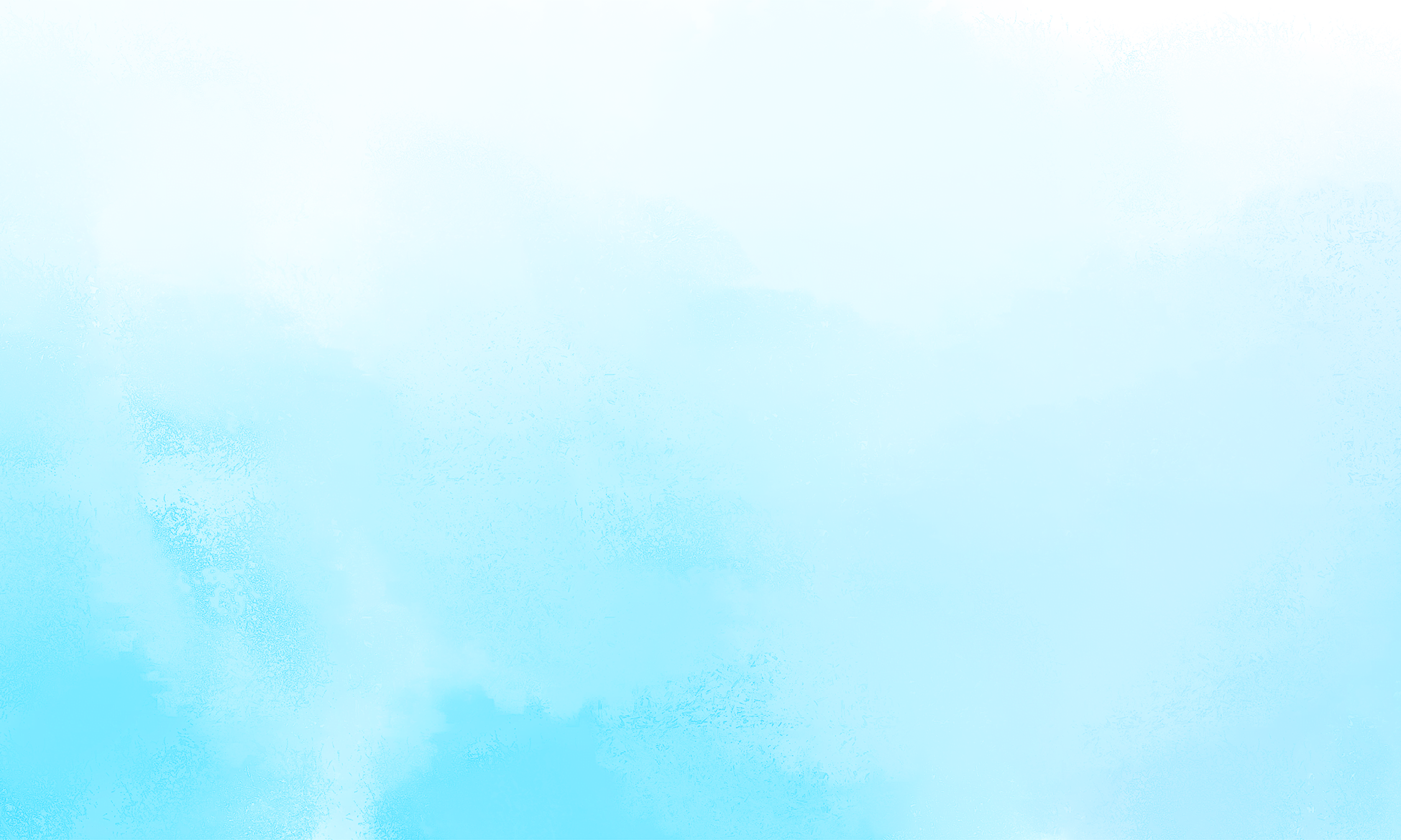 04 Add title text
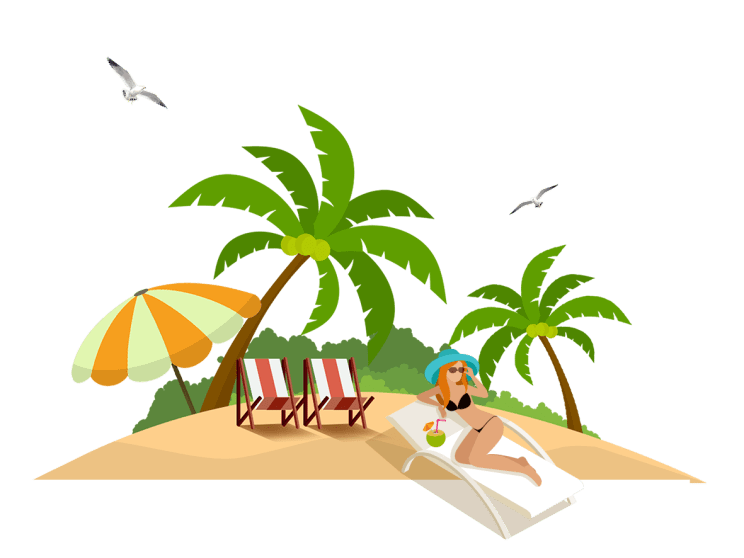 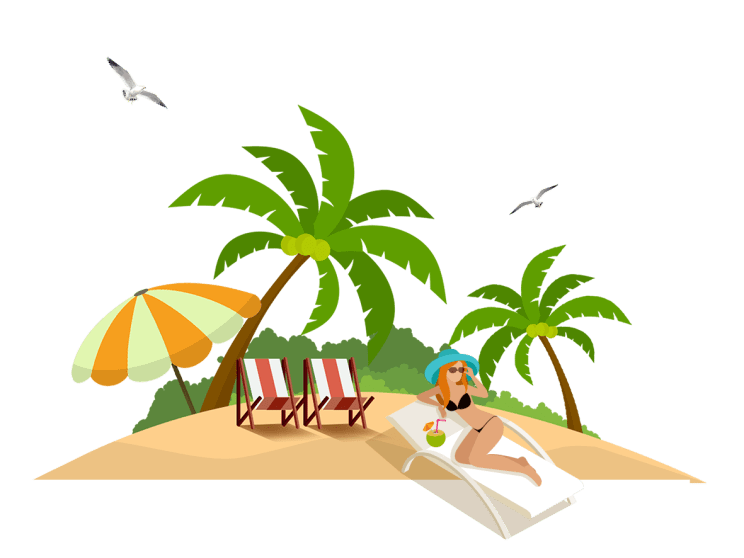 Add title text
Add title text
Click here to add content that matches the title.
Click here to add content that matches the title.
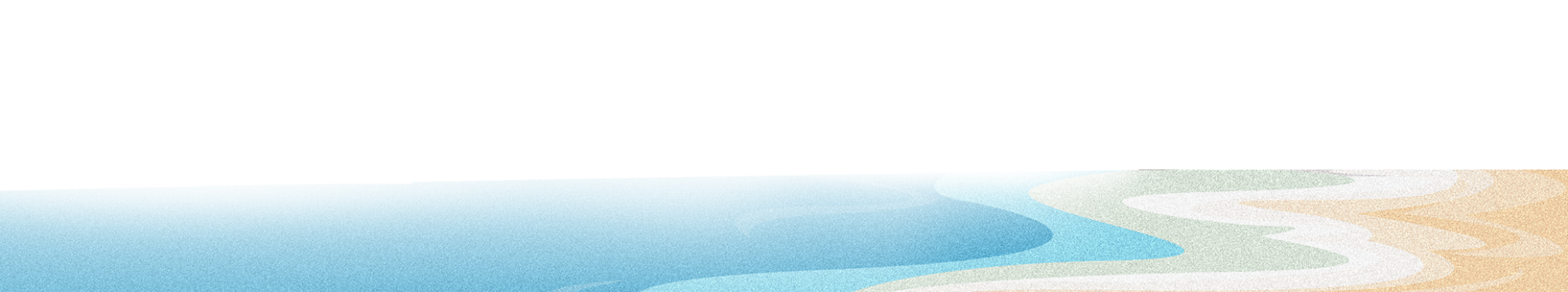 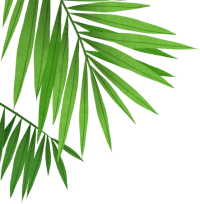 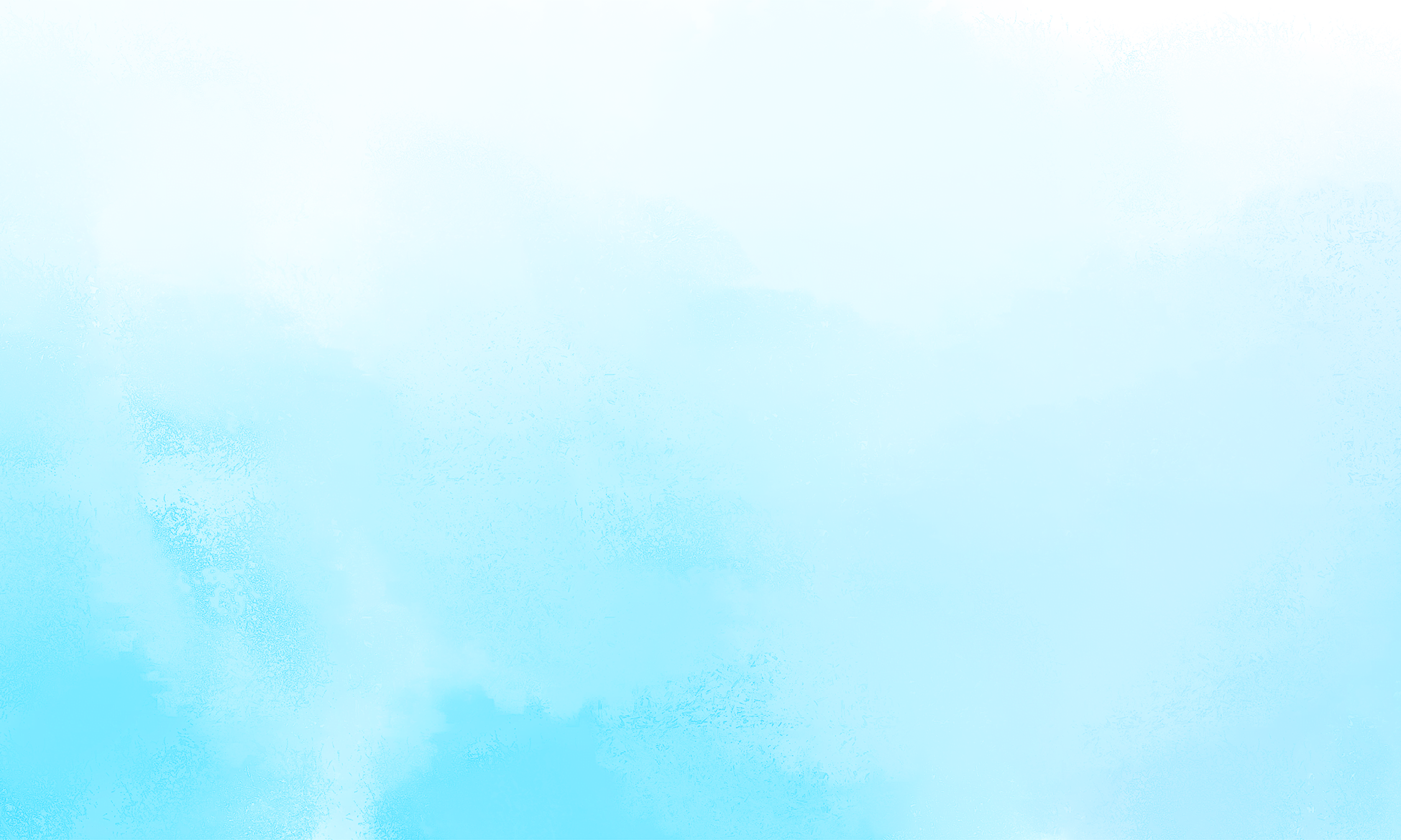 04 Add title text
Add title text
Add title text
Add title text
Click here to add content that matches the title.
Click here to add content that matches the title.
Click here to add content that matches the title.
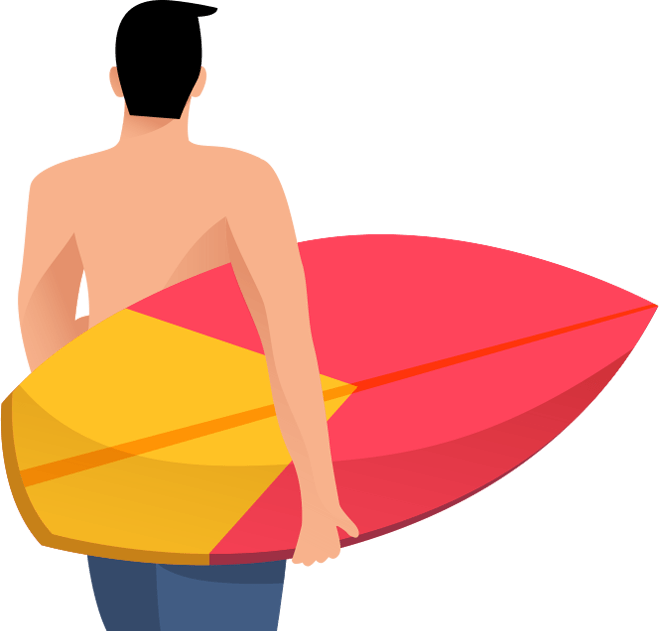 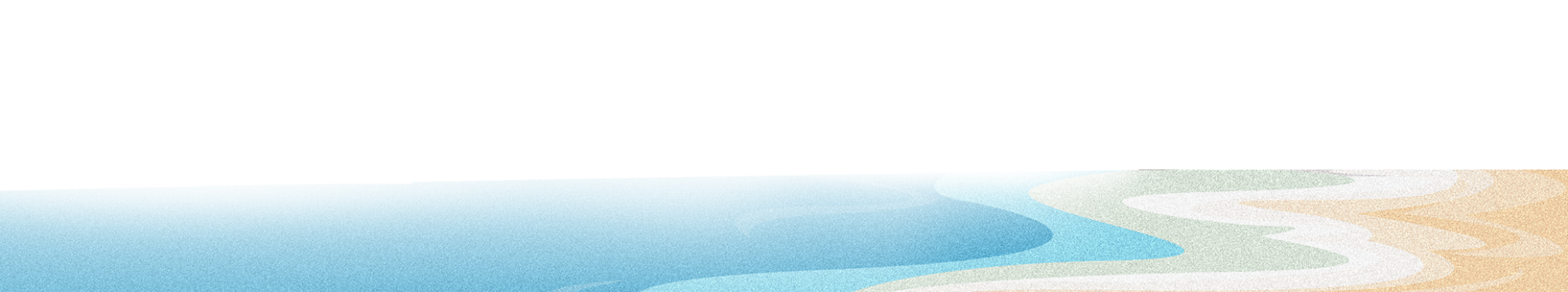 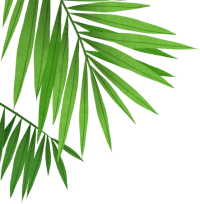 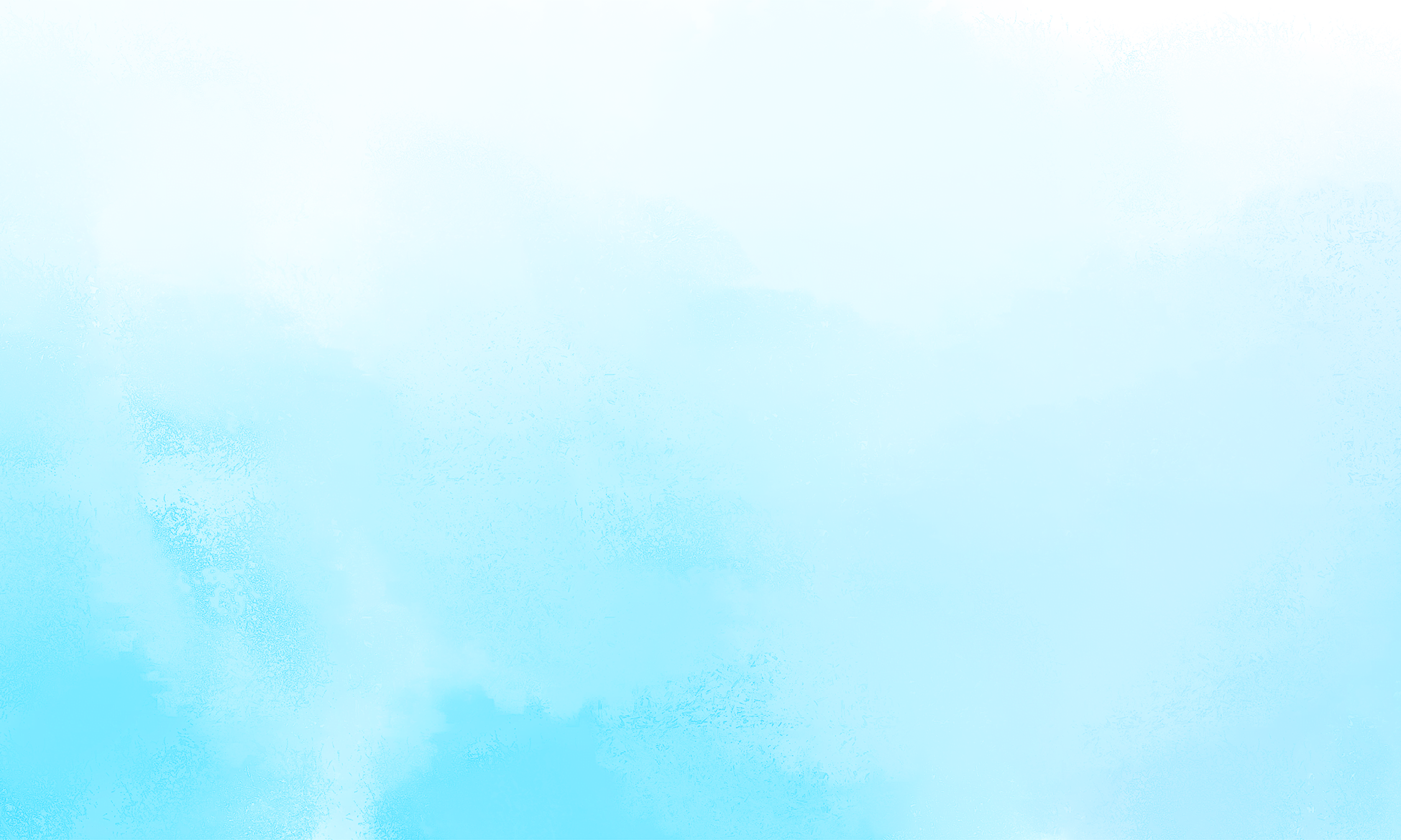 04 Add title text
Add title text
Add title text
Add title text
Click here to add content that matches the title.
Click here to add content that matches the title.
Click here to add content that matches the title.
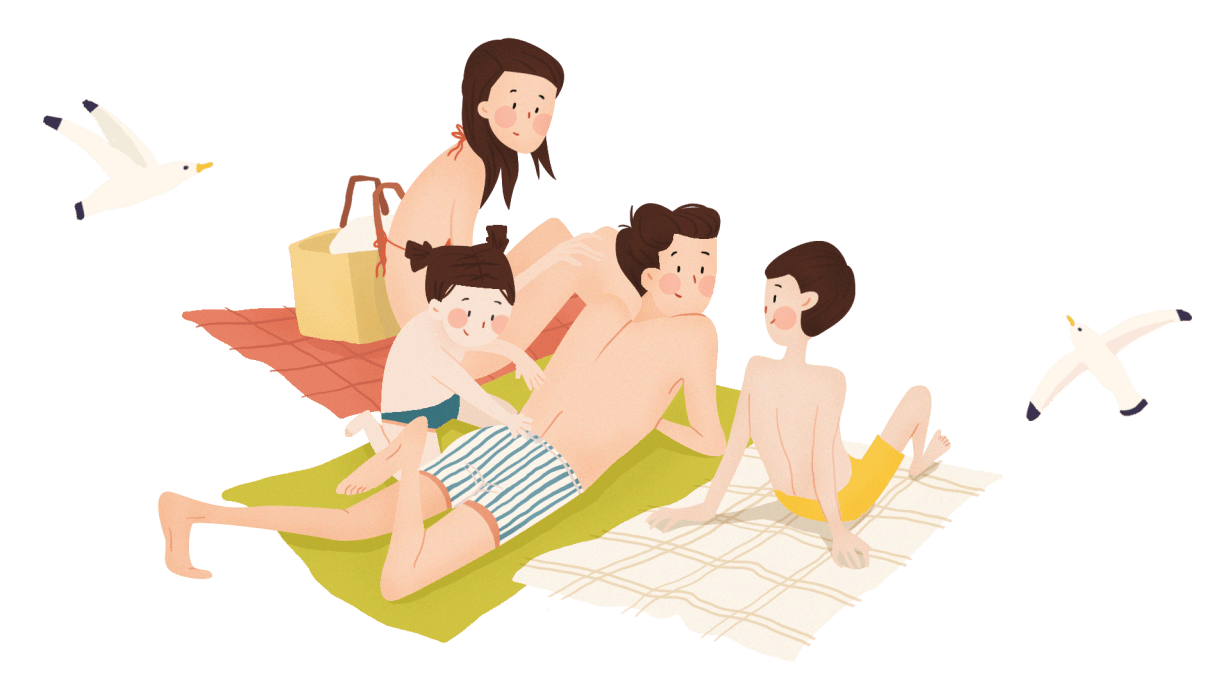 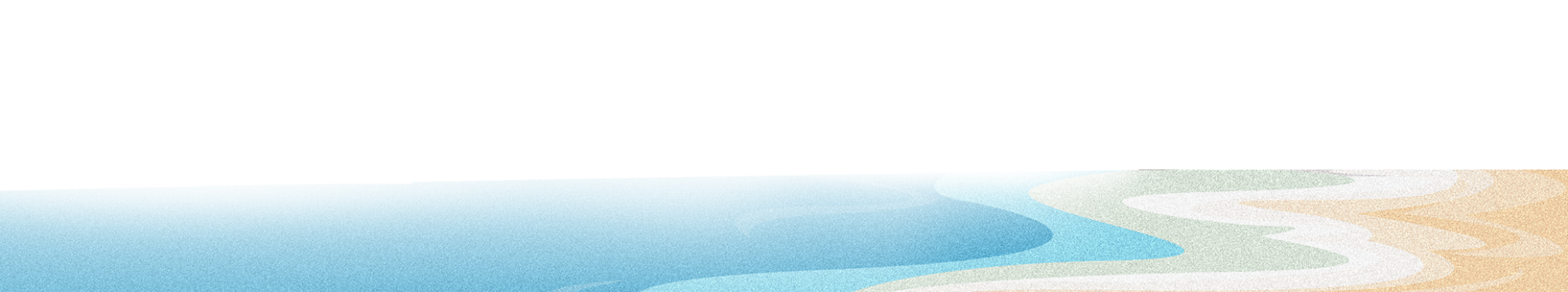 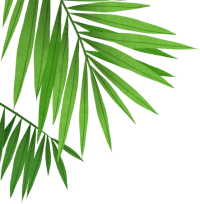 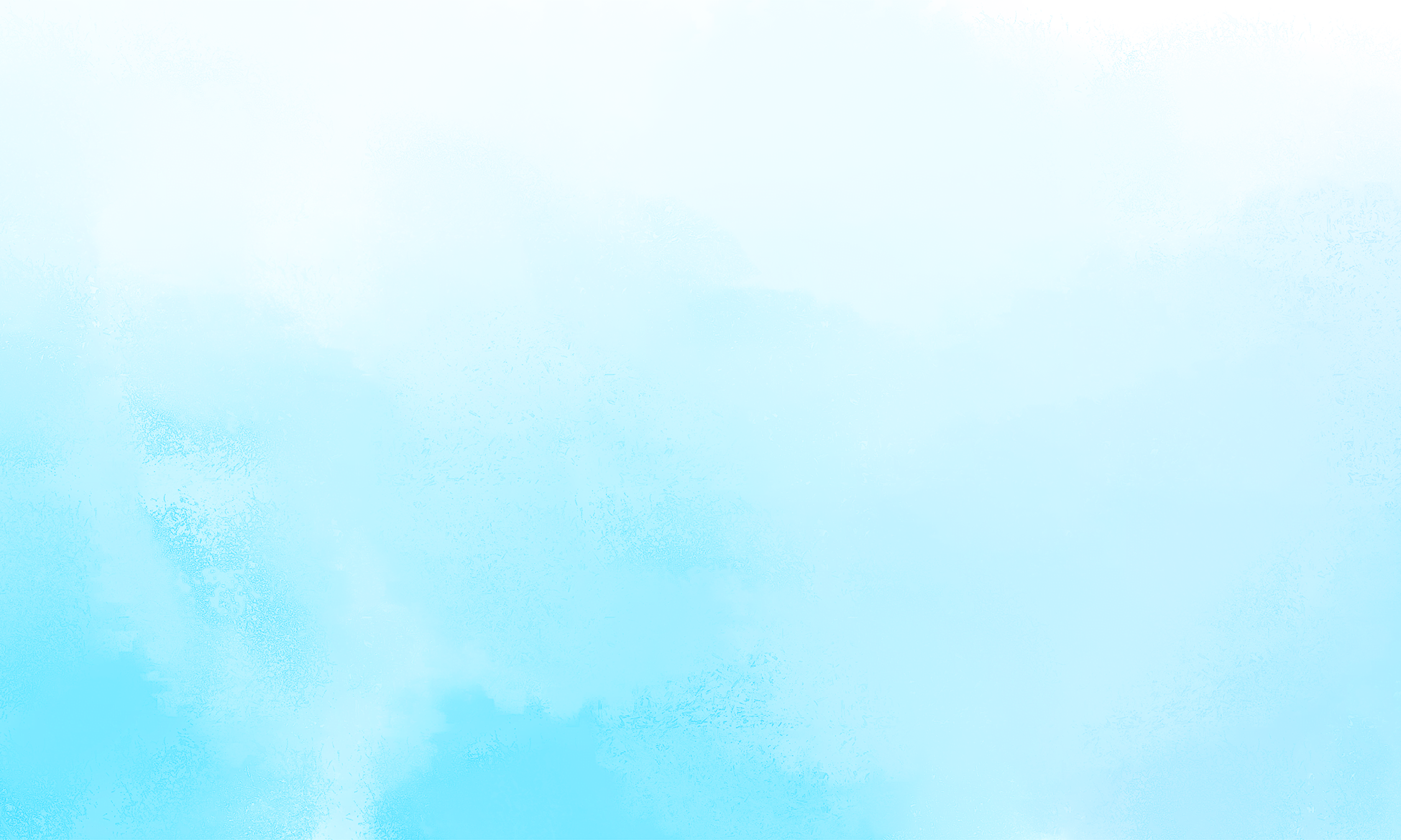 Please follow us for more information:
https://www.jpppt.com/ 
www.freeppt7.com
Pics: www.Pixabay.com
If you liked the presentation and want to thank, you can follow me on social networks 

https://www.youtube.com/c/Slidesfree

https://www.instagram.com/slidesfree/ 

https://www.facebook.com/freeppt7/

https://www.facebook.com/groups/best.PowerPoint.templates

https://twitter.com/freeppt7_com
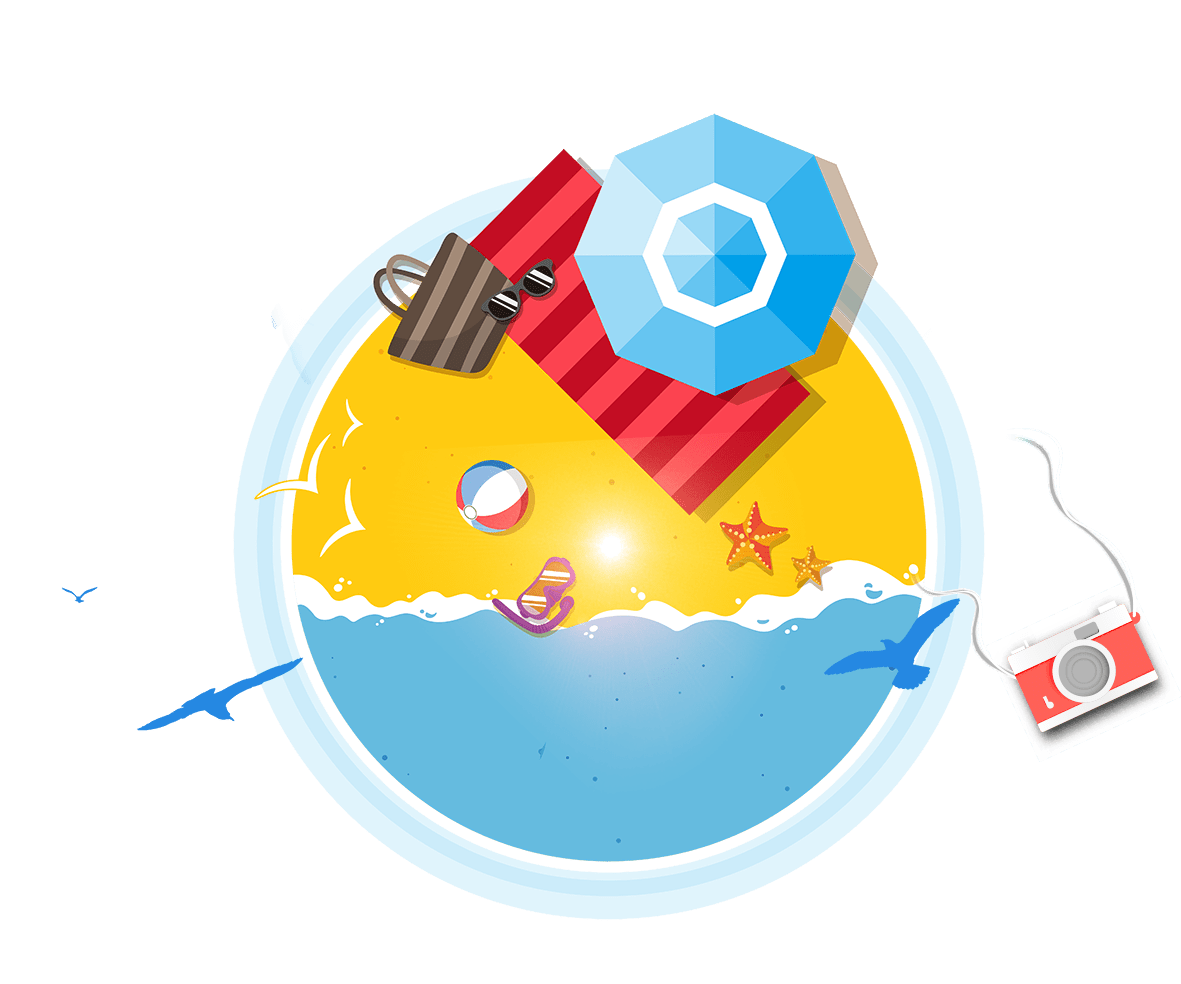 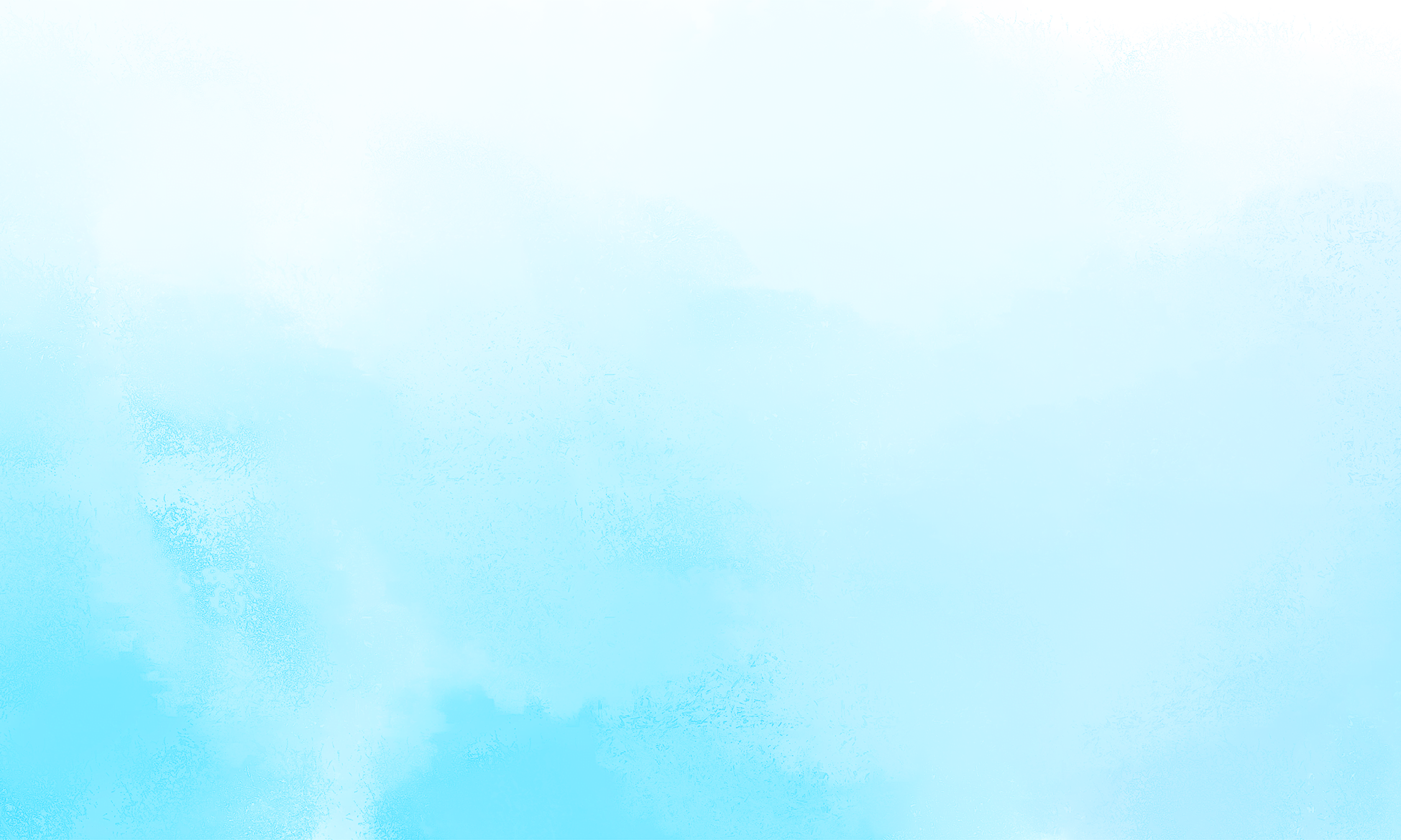 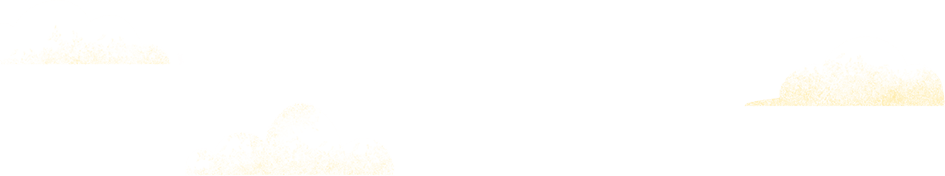 LOGO
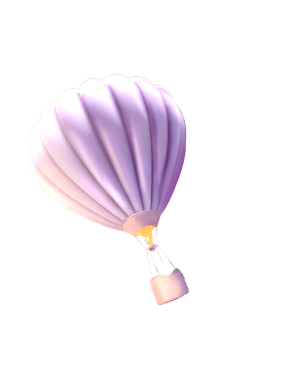 THANKS
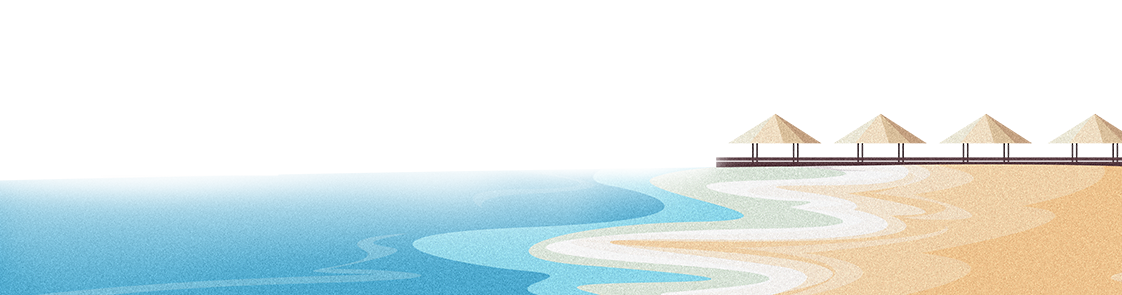 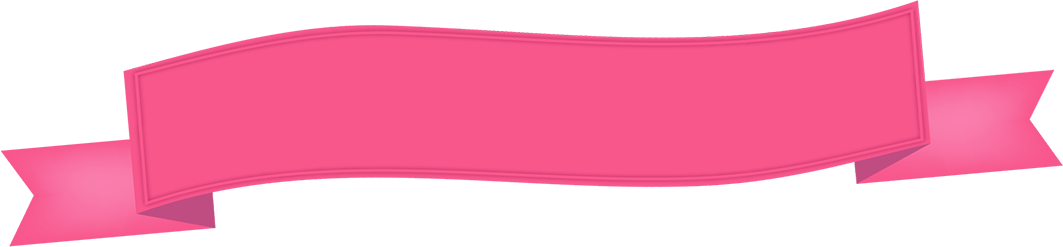 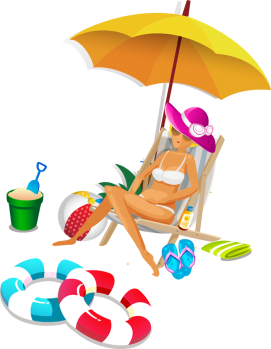 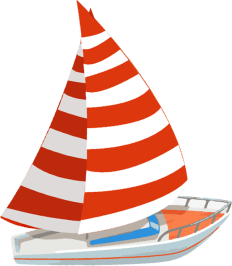 Report ：jpppt.com Time ：20XX.6
https://www.freeppt7.com